Stravinsky, Diaghilev, 
and the Ballets russes
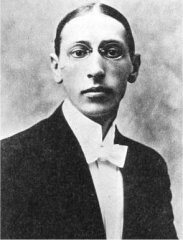 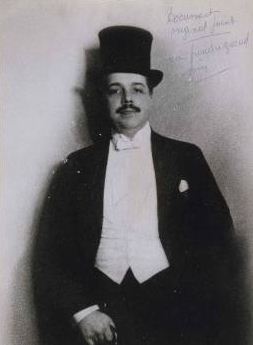 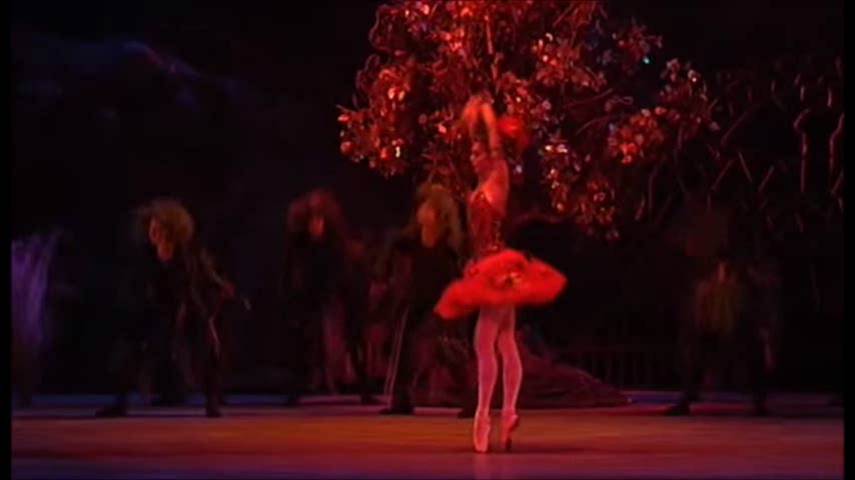 Stravinsky, The Firebird (1910) “Danse infernale”
Mikhail Glinka (1804-57)
Moscow (more cosmopolitan, “international”)
St. Petersburg (folklore, Romantic nationalism)
Original kuchka, ca. 1858-71:

     Mily Balakirev (leader of “amateur composers”)

          Nikolay Rimsky-Korsakov
          Aleksandr Borodin
          Modest Musorgsky
          César Cui

(initially: anti-institutional; emphasis on Russia’s claim of difference from the West)
1860s, 1870s, early 1880s

Anton Rubinstein

Pyotr Il’yich Tchaikovsky (but “early Tchaikovsky”—1860s and early 1870s—had some ties to Balakirev and the folkloric school)
   
     (pro-institutional; more “Westernizing”)
Mikhail Glinka (1804-57)
Moscow (more cosmopolitan, “international”)
St. Petersburg (folklore, Romantic nationalism)
Original kuchka, ca. 1858-71:

     Mily Balakirev (leader of “amateur composers”)

          Nikolay Rimsky-Korsakov
          Aleksandr Borodin
          Modest Musorgsky
          César Cui

(initially: anti-institutional; emphasis on Russia’s claim of difference from the West)
1860s, 1870s, early 1880s

Anton Rubinstein

Pyotr Il’yich Tchaikovsky (but “early Tchaikovsky”—1860s and early 1870s—had some ties to Balakirev and the folkloric school)
   
     (pro-institutional; more “Westernizing”)
1880s, 1890s, early 1900s: the “Belyaev Circle” in and around the St. Petersburg Conservatory:

Nikolay Rimsky-Korsakov (leader, now fully
              professionalized)

     Aleksandr Glazunov
     Anatoly Lyadov

(formalization of the kuchka traditons: folklore,
“exotic” harmony, and orchestral color)
Igor Stravinsky
Sergey Prokofiev
Mikhail Glinka (1804-57)
Moscow (more cosmopolitan, “international”)
St. Petersburg (folklore, Romantic nationalism)
Original kuchka, ca. 1858-71:

     Mily Balakirev (leader of “amateur composers”)

          Nikolay Rimsky-Korsakov
          Aleksandr Borodin
          Modest Musorgsky
          César Cui

(initially: anti-institutional; emphasis on Russia’s claim of difference from the West)
1860s, 1870s, early 1880s

Anton Rubinstein

Pyotr Il’yich Tchaikovsky (but “early Tchaikovsky”—1860s and early 1870s—had some ties to Balakirev and the folkloric school)
   
     (pro-institutional; more “Westernizing”)
1880s, 1890s, early 1900s: the “Belyaev Circle” in and around the St. Petersburg Conservatory:

Nikolay Rimsky-Korsakov (leader, now fully
              professionalized)

     Aleksandr Glazunov
     Anatoly Lyadov

(formalization of the kuchka traditons: folklore,
“exotic” harmony, and orchestral color)
1880s, 1890s, early 1900s

Centering around the Moscow Conservatory and much influenced by the “style of Tchaikovsky.”

     Anton Arensky
     Sergey Taneyev

(virtuosity; dazzling showmanship; high craft)
Igor Stravinsky
Sergey Prokofiev
Sergey Rachmaninoff
Aleksandr Skryabin
Mikhail Glinka (1804-57)
Moscow (more cosmopolitan, “international”)
St. Petersburg (folklore, Romantic nationalism)
Original kuchka, ca. 1858-71:

     Mily Balakirev (leader of “amateur composers”)

          Nikolay Rimsky-Korsakov
          Aleksandr Borodin
          Modest Musorgsky
          César Cui

(initially: anti-institutional; emphasis on Russia’s claim of difference from the West)
1860s, 1870s, early 1880s

Anton Rubinstein

Pyotr Il’yich Tchaikovsky (but “early Tchaikovsky”—1860s and early 1870s—had some ties to Balakirev and the folkloric school)
   
     (pro-institutional; more “Westernizing”)
1880s, 1890s, early 1900s: the “Belyaev Circle” in and around the St. Petersburg Conservatory:

Nikolay Rimsky-Korsakov (leader, now fully
              professionalized)

     Aleksandr Glazunov
     Anatoly Lyadov

(formalization of the kuchka traditons: folklore,
“exotic” harmony, and orchestral color)
1880s, 1890s, early 1900s

Centering around the Moscow Conservatory and much influenced by the “style of Tchaikovsky.”

     Anton Arensky
     Sergey Taneyev

(virtuosity; dazzling showmanship; high craft)
Igor Stravinsky
Sergey Prokofiev
Sergey Rachmaninoff
Aleksandr Skryabin
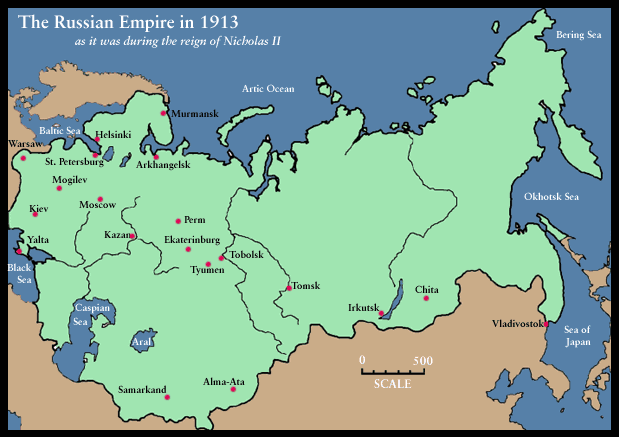 St. Petersburg, c. 1900
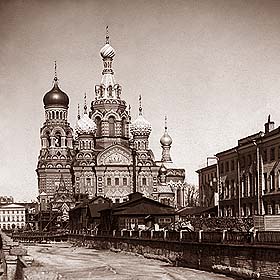 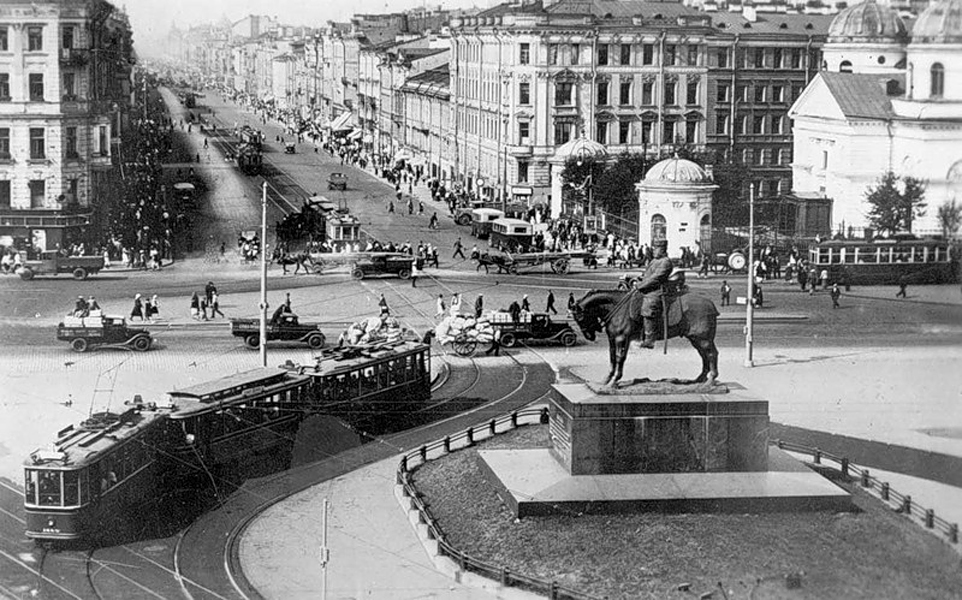 St. Petersburg, Winter Palace
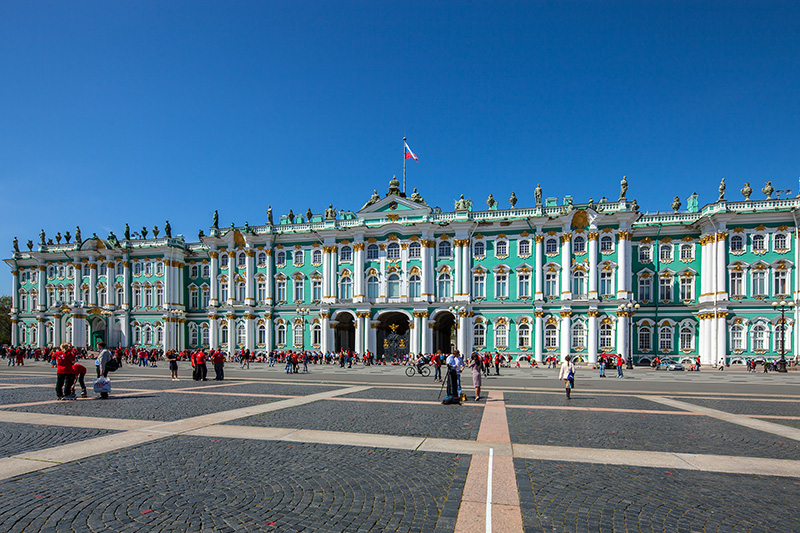 St. Petersburg, Winter Palace, c. 1900
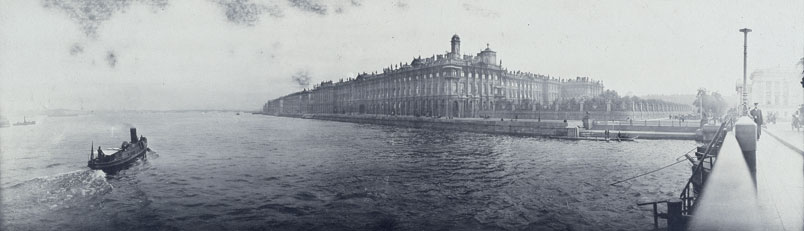 St. Petersburg, Imperial Opera House (Maryinsky Theater)
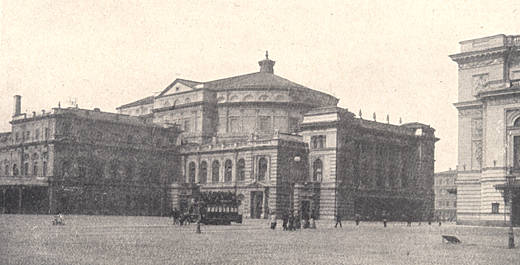 St. Petersburg, Imperial Opera House (Maryinsky Theater)
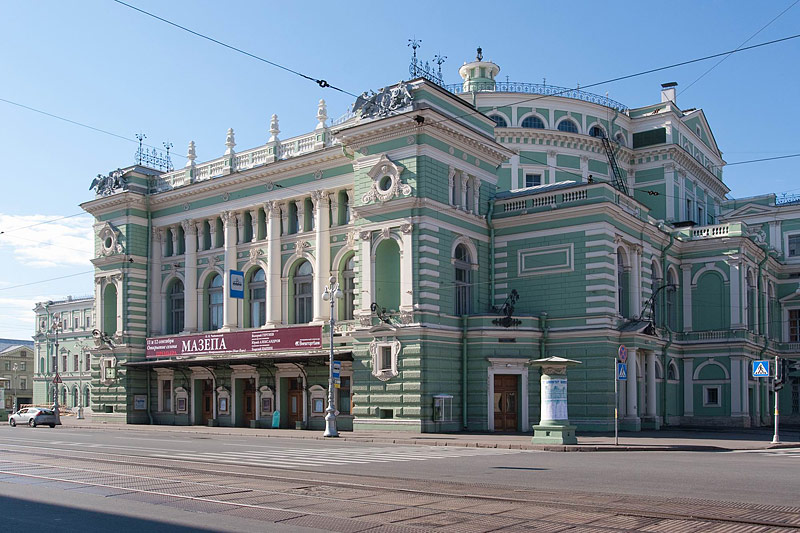 St. Petersburg, Imperial Opera House (Maryinsky Theater)
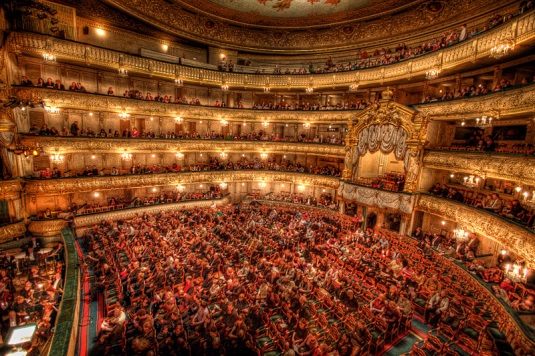 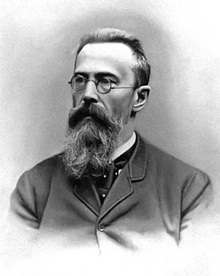 Nikolai Rimsky-Korsakov (1844-1908)
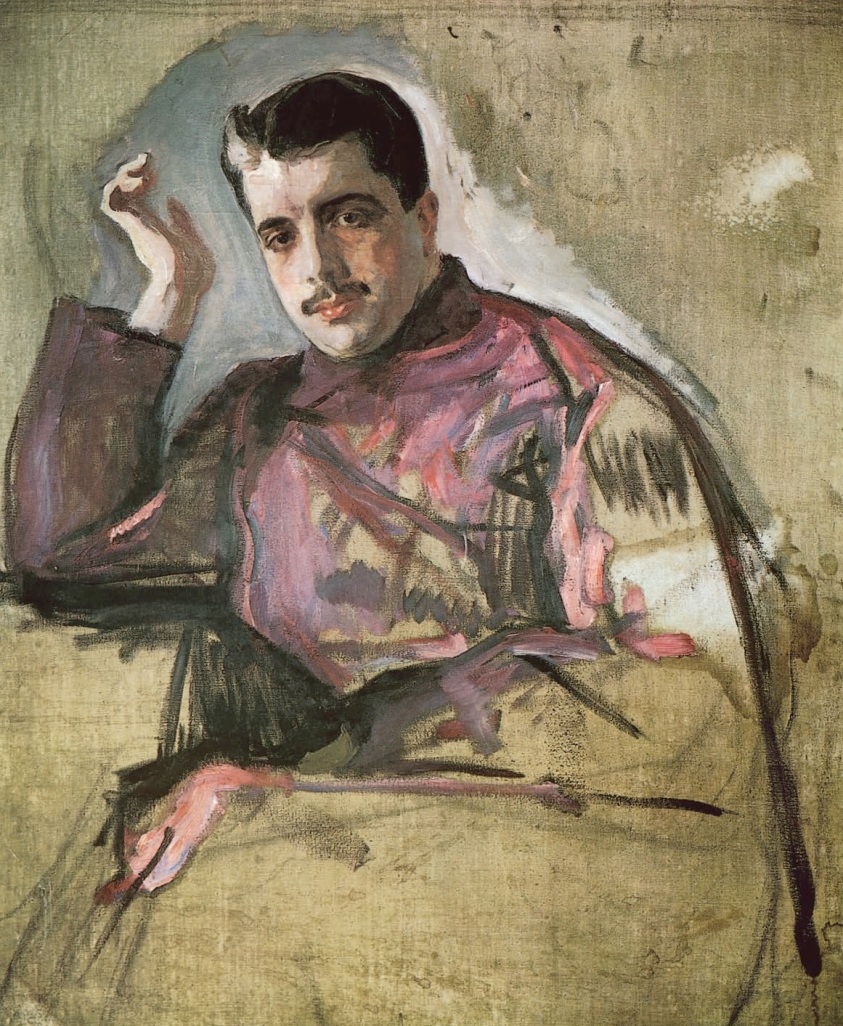 Sergey Diaghilev (Serov portrait, 1904)
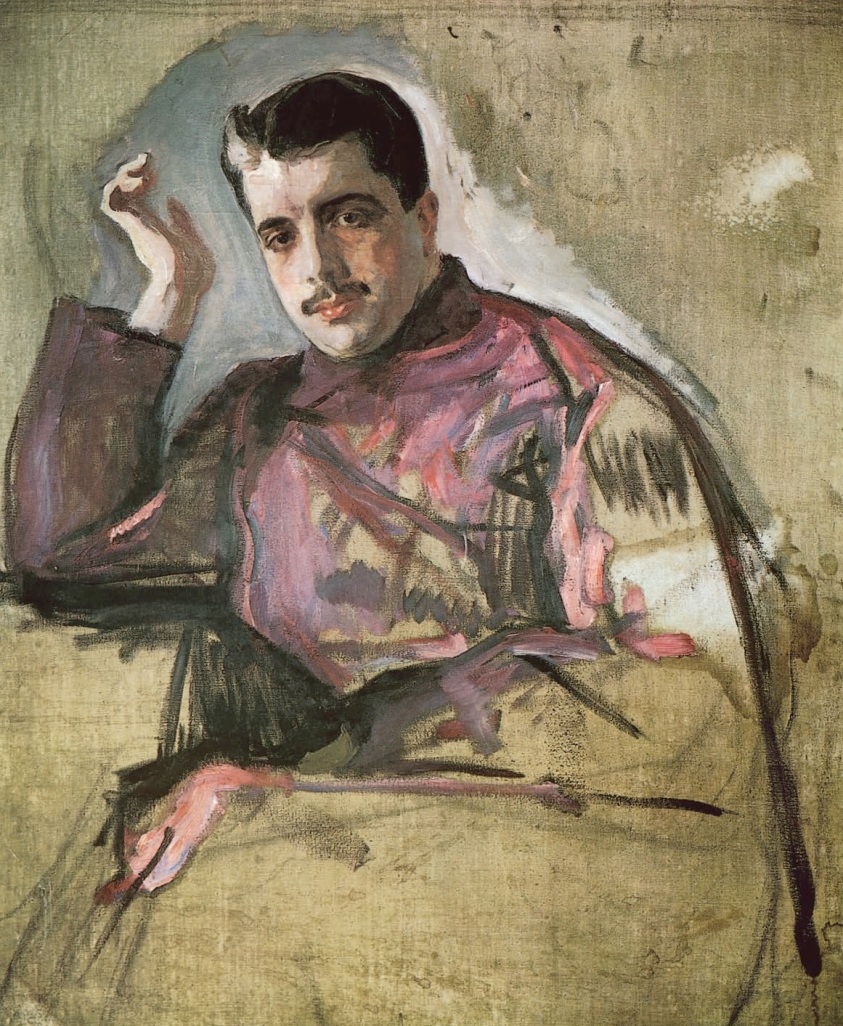 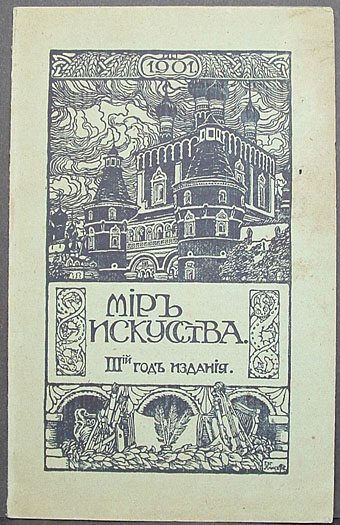 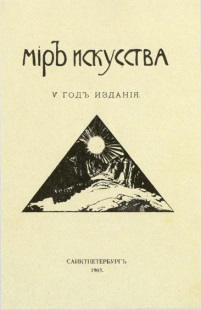 Mir iskusstva (The World of Art)
Sergey Diaghilev (Serov portrait, 1904)
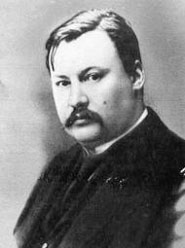 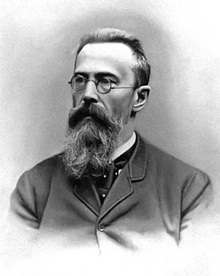 Nikolai Rimsky-Korsakov (1844-1908)	               Aleksandr Glazunov (1865-1936)
1903-08: Studies with Rimsky-Korsakov
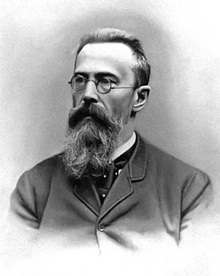 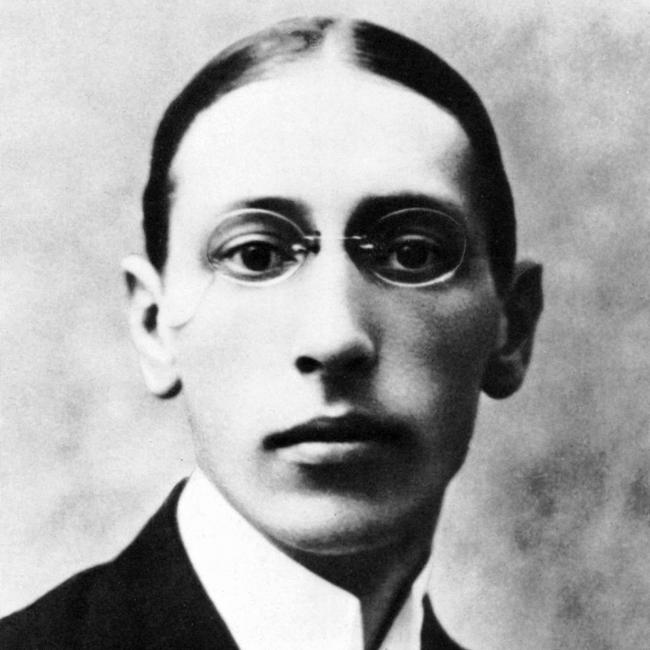 1903-08: Studies with Rimsky-Korsakov
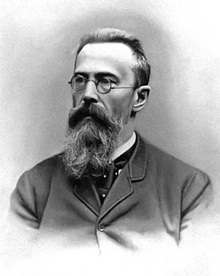 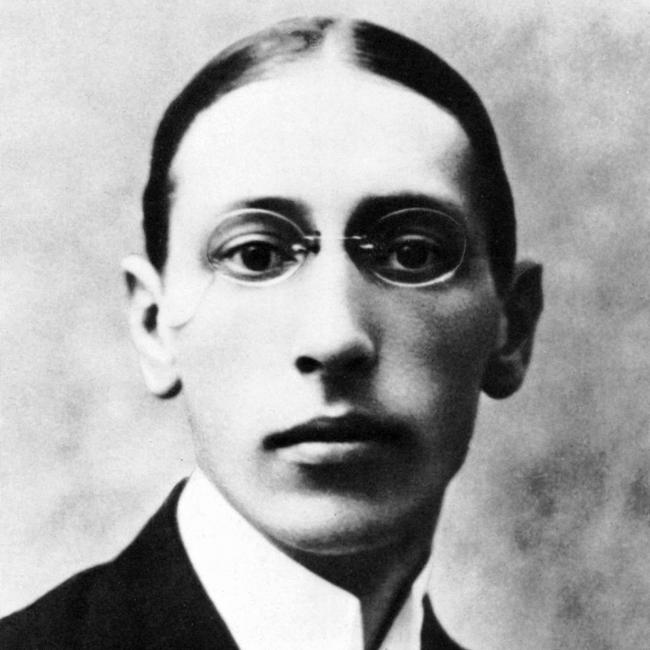 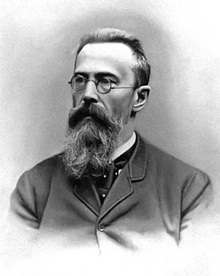 Stravinsky, Symphony in E-flat (1905-07, premiere 1908)
St. Petersburg—Revolution of 1905
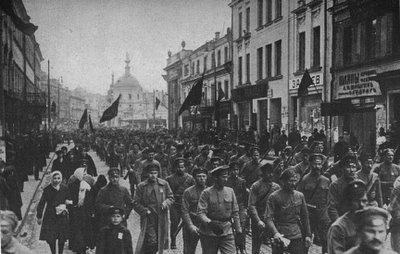 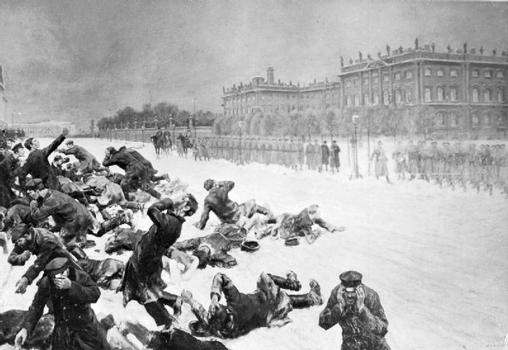 St. Petersburg—Revolution of 1905
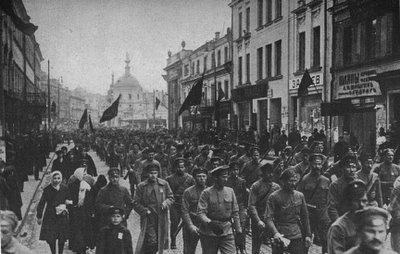 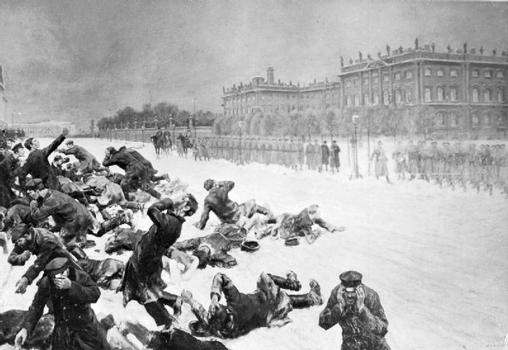 “Bloody Sunday”
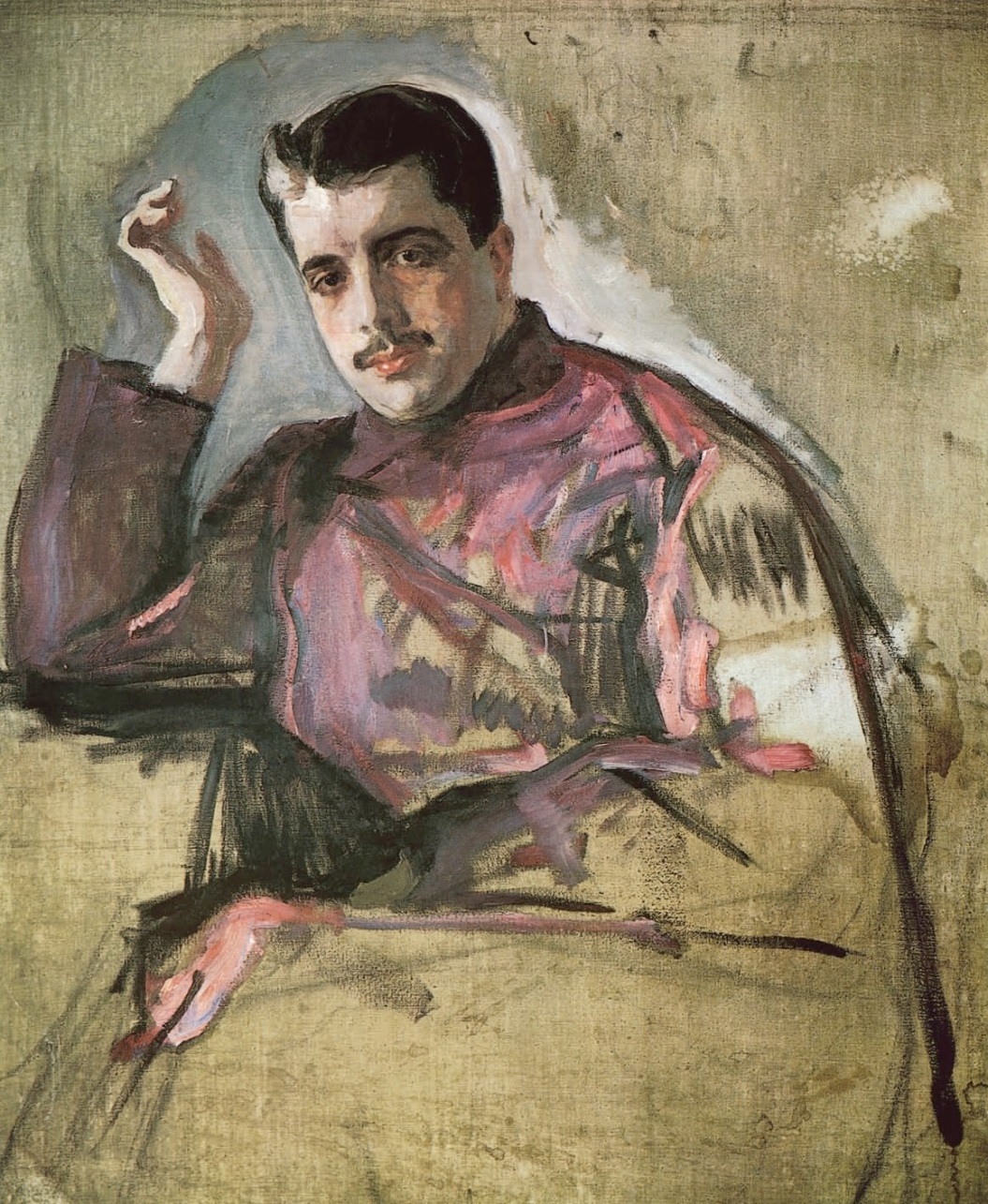 1905 – Russian exhibition of portrait art
Sergey Diaghilev (Serov portrait, 1904)
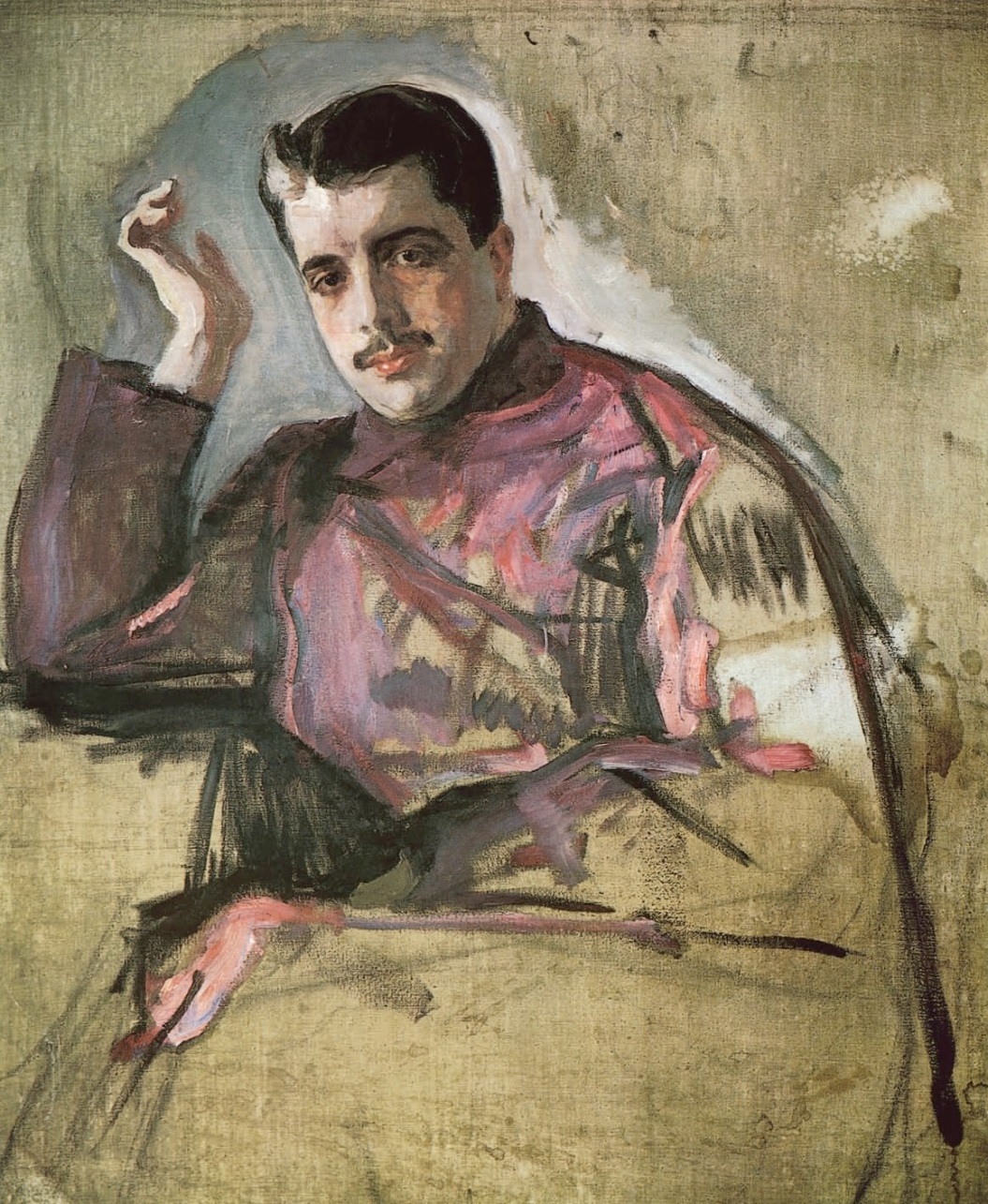 1905 – Russian exhibition of portrait art

1906 – Paris!  Exhibition of Russian painting
Sergey Diaghilev (Serov portrait, 1904)
Triple Alliance / Triple Entente
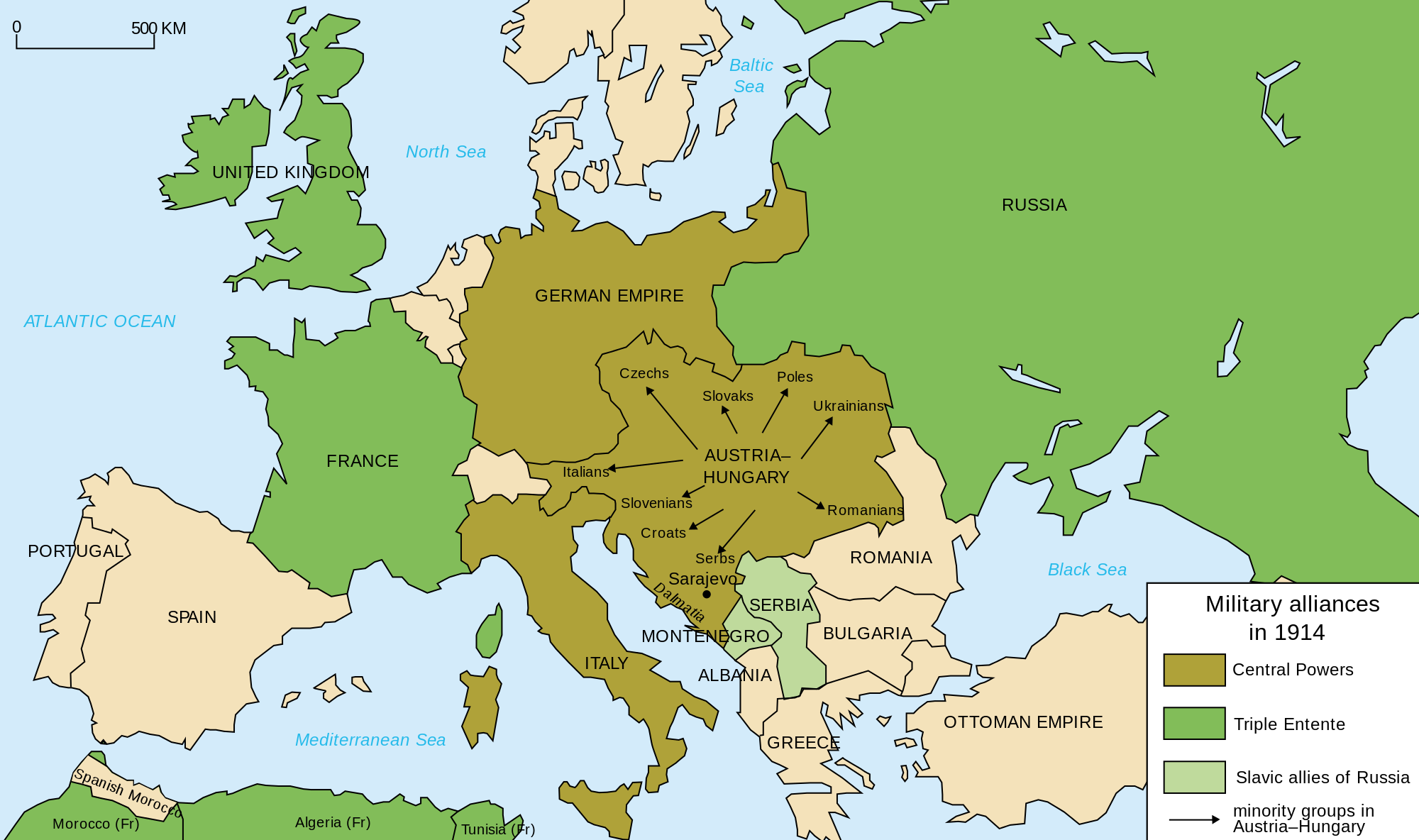 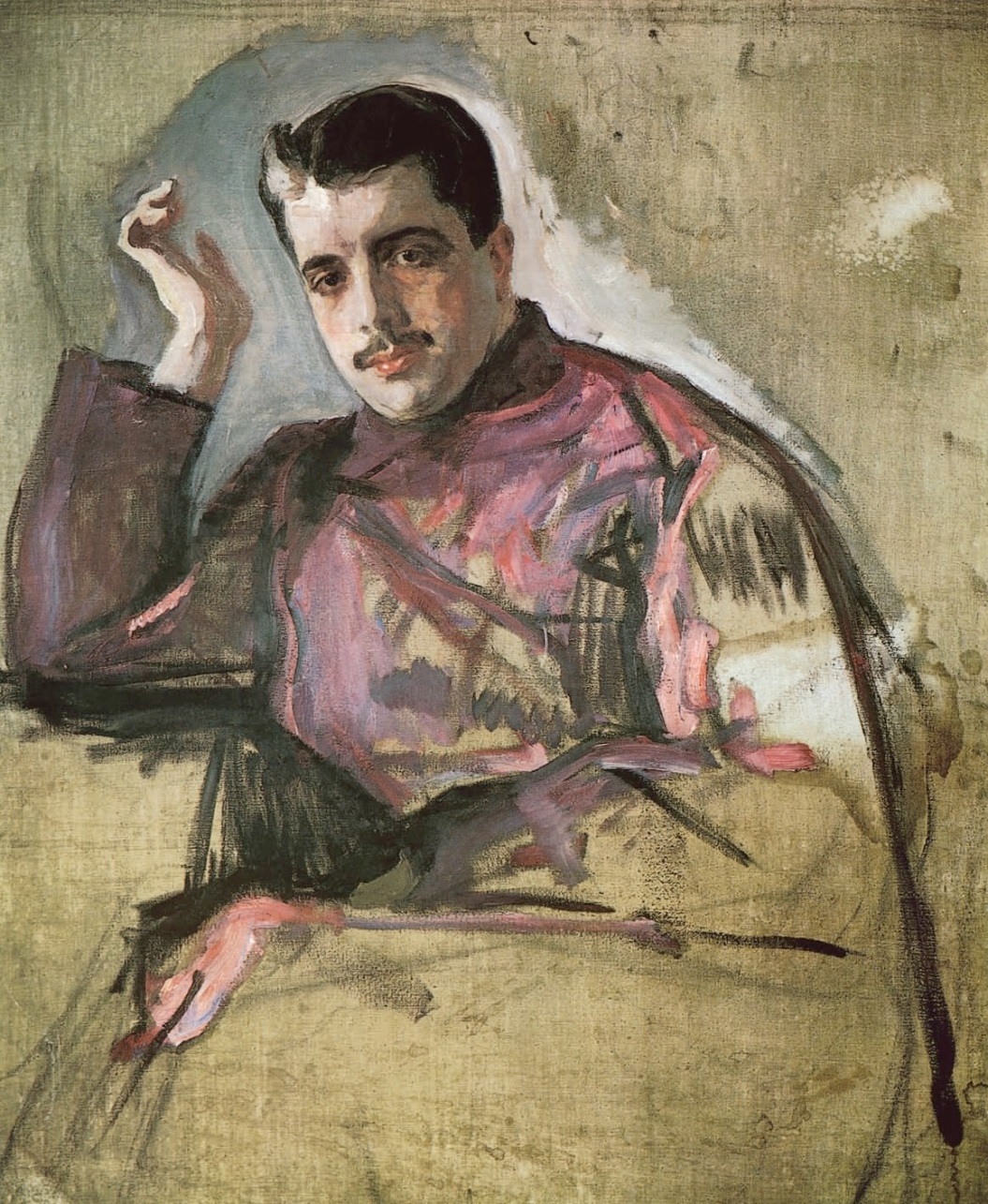 1905 – Russian exhibition of portrait art

1906 – Paris!  Exhibition of Russian painting

1907 – Paris!  Art and music: five “historical concerts”
Sergey Diaghilev (Serov portrait, 1904)
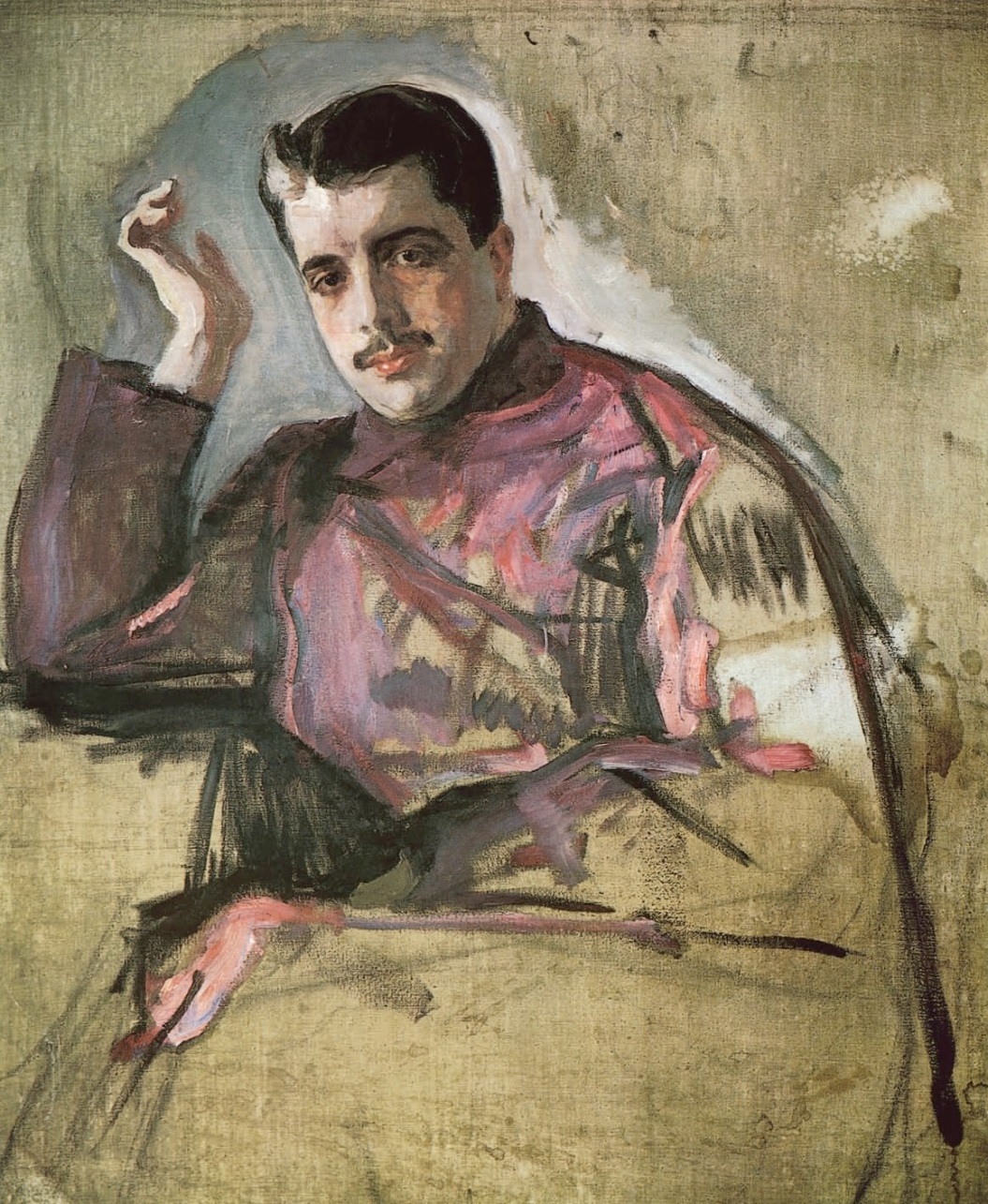 1905 – Russian exhibition of portrait art

1906 – Paris!  Exhibition of Russian painting

1907 – Paris!  Art and music: five “historical concerts”
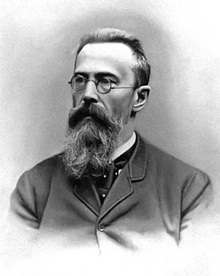 Sergey Diaghilev (Serov portrait, 1904)
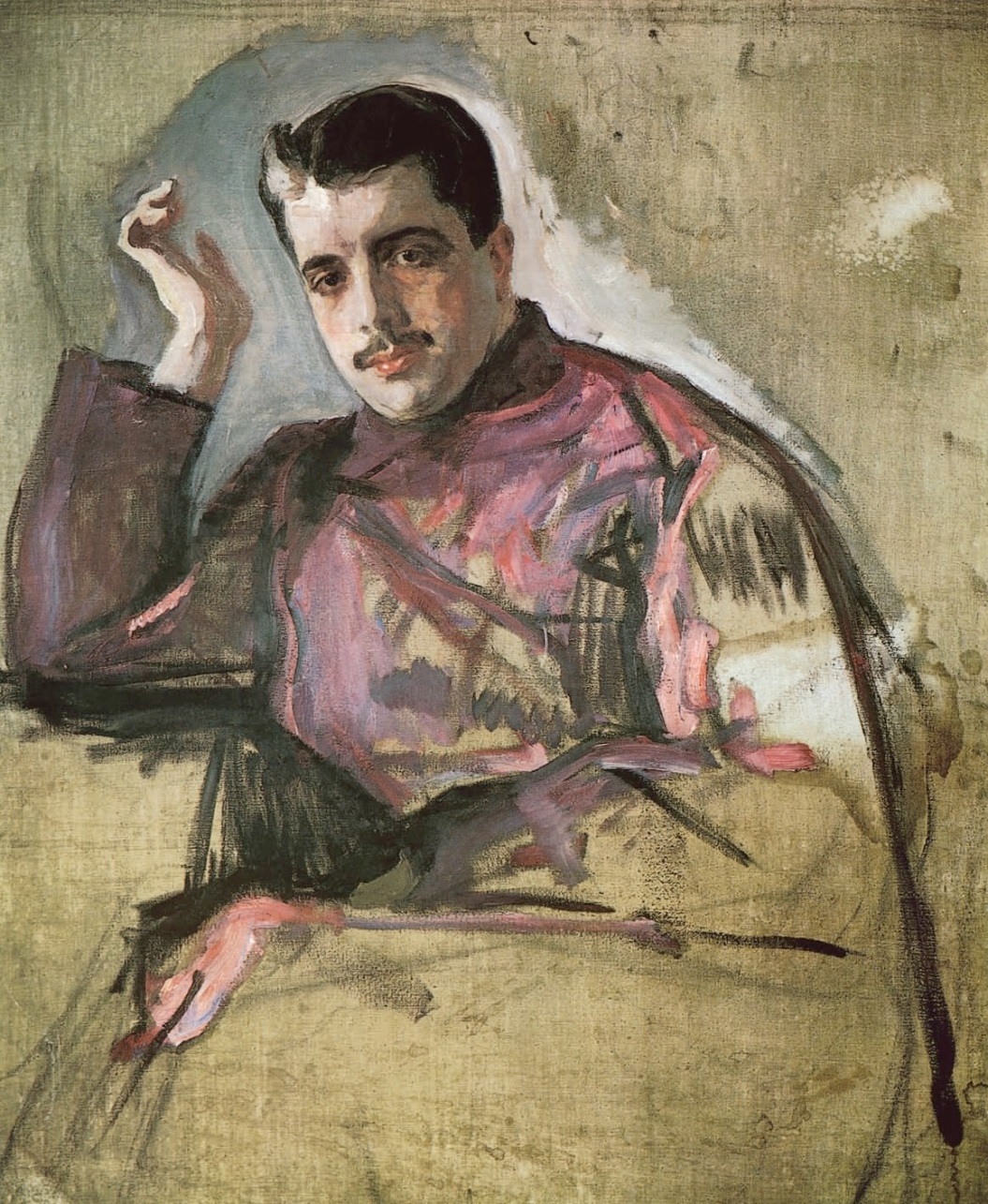 1905 – Russian exhibition of portrait art

1906 – Paris!  Exhibition of Russian painting

1907 – Paris!  Art and music: five “historical concerts”
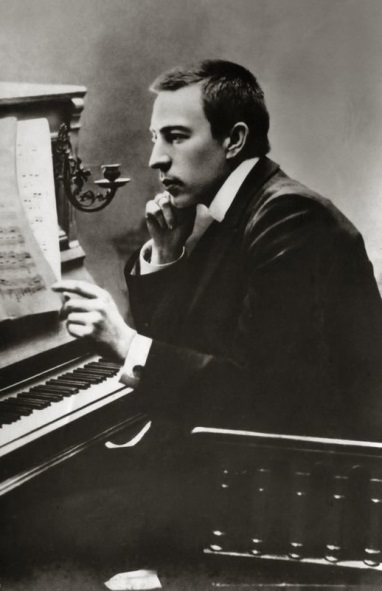 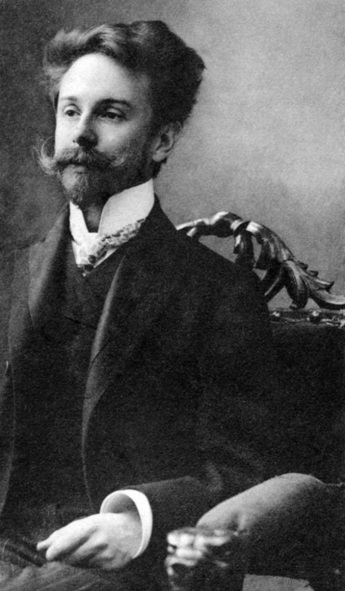 Rachmaninoff                       Skryabin
Sergey Diaghilev (Serov portrait, 1904)
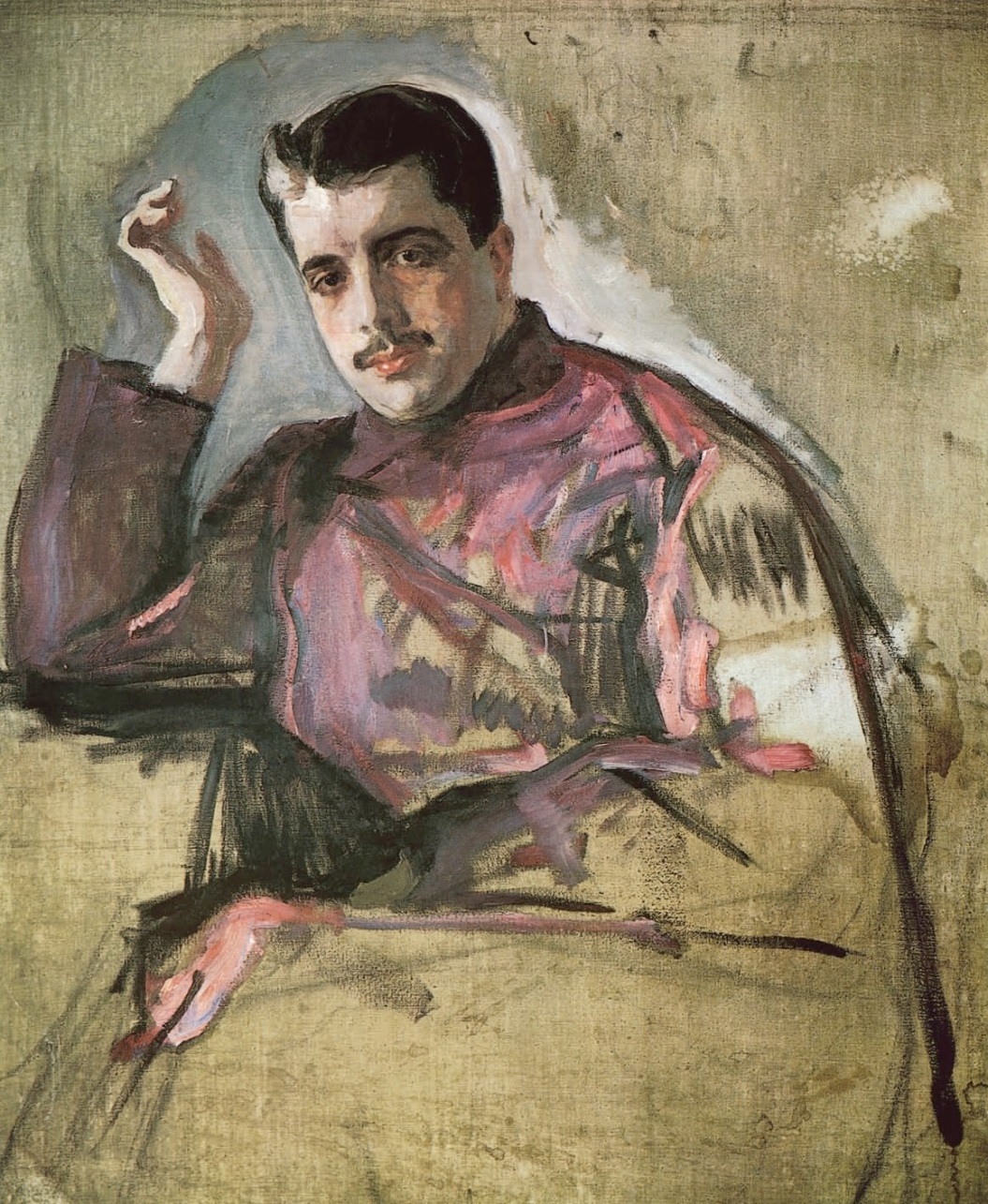 1905 – Russian exhibition of portrait art

1906 – Paris!  Exhibition of Russian painting

1907 – Paris!  Art and music: five “historical concerts”
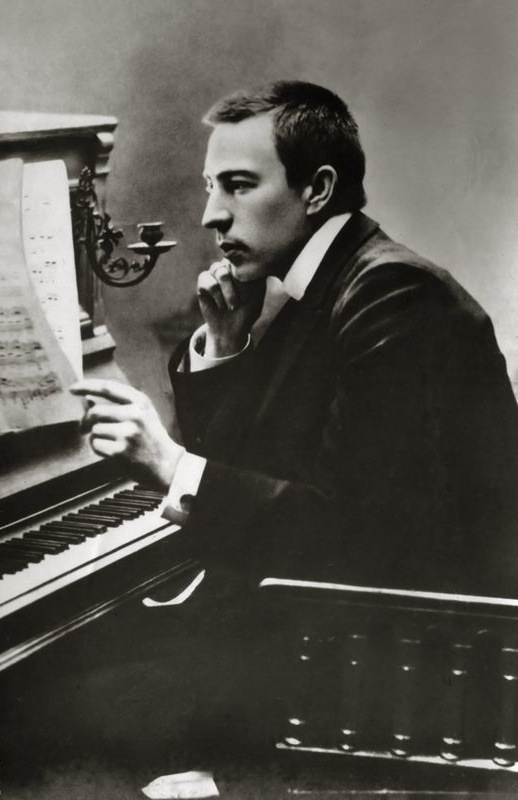 Sergey Diaghilev (Serov portrait, 1904)
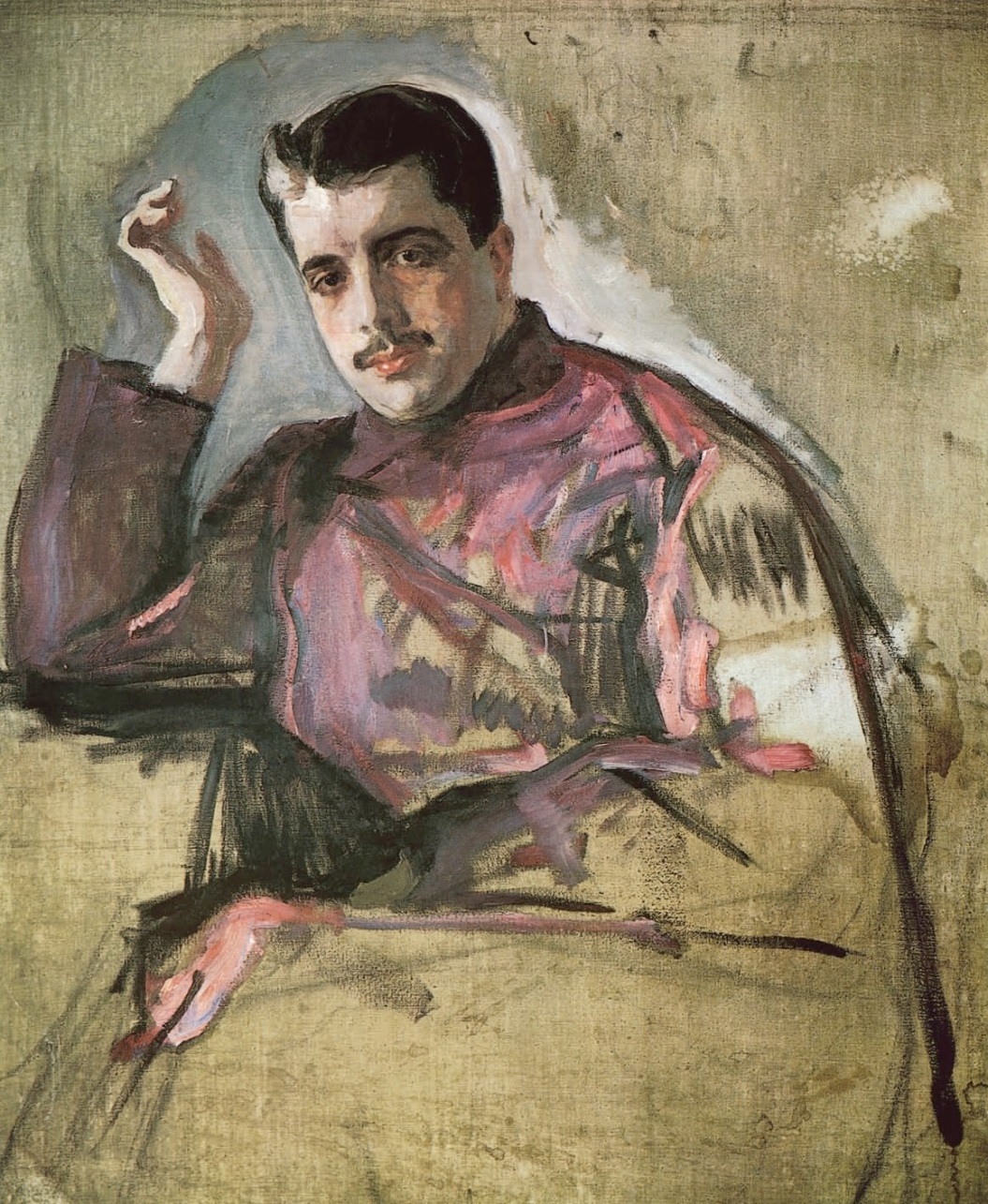 1905 – Russian exhibition of portrait art

1906 – Paris!  Exhibition of Russian painting

1907 – Paris!  Art and music: five “historical concerts”

1908 – Paris! Boris Godunov, complete, with Fyodor Chaliapin
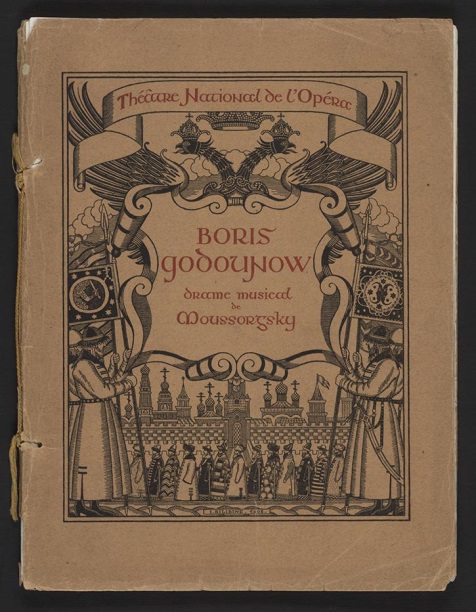 Sergey Diaghilev (Serov portrait, 1904)
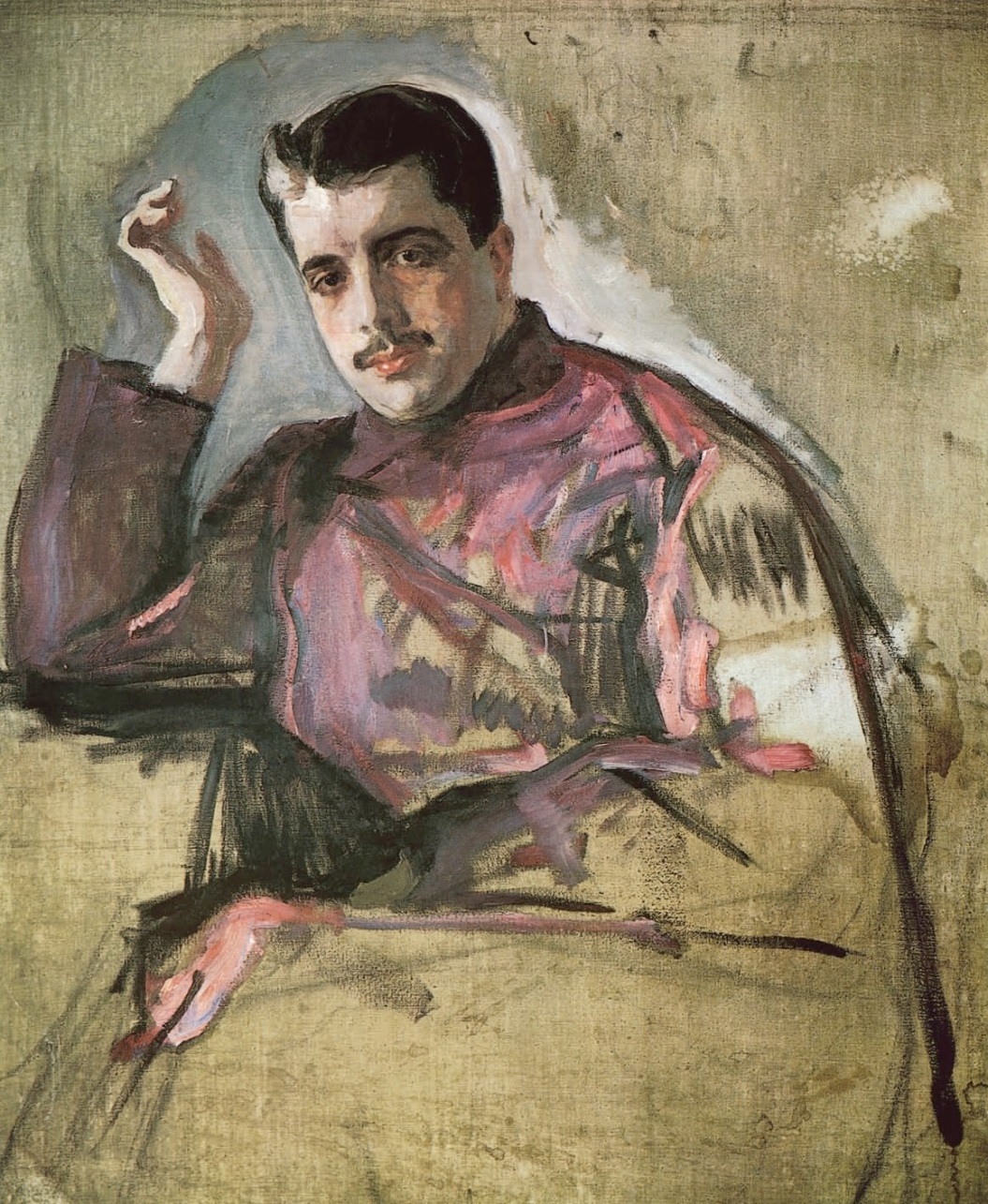 1905 – Russian exhibition of portrait art

1906 – Paris!  Exhibition of Russian painting

1907 – Paris!  Art and music: five “historical concerts”

1908 – Paris! Boris Godunov, complete, with Fyodor Chaliapin
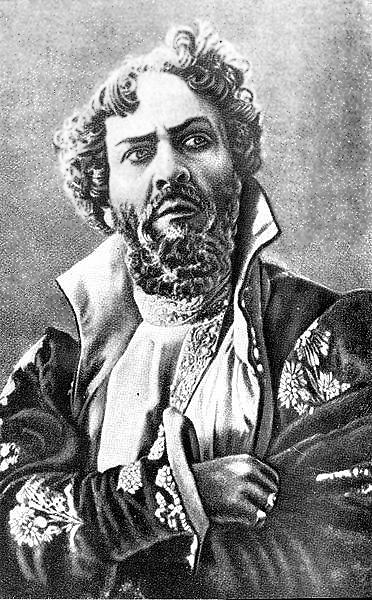 Sergey Diaghilev (Serov portrait, 1904)
Paris, 1908
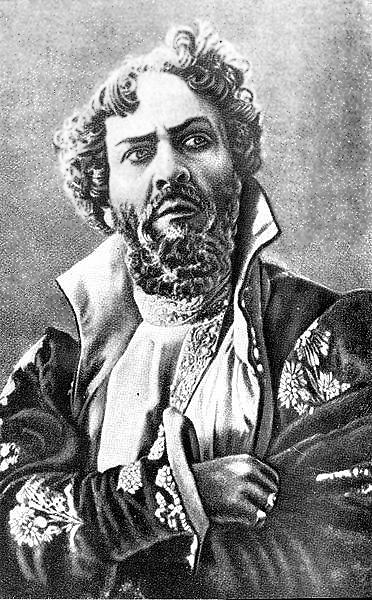 Fyodor Chaliapin [Shalyapin], 1911 recording of the Death Scene 
from Boris Godunov
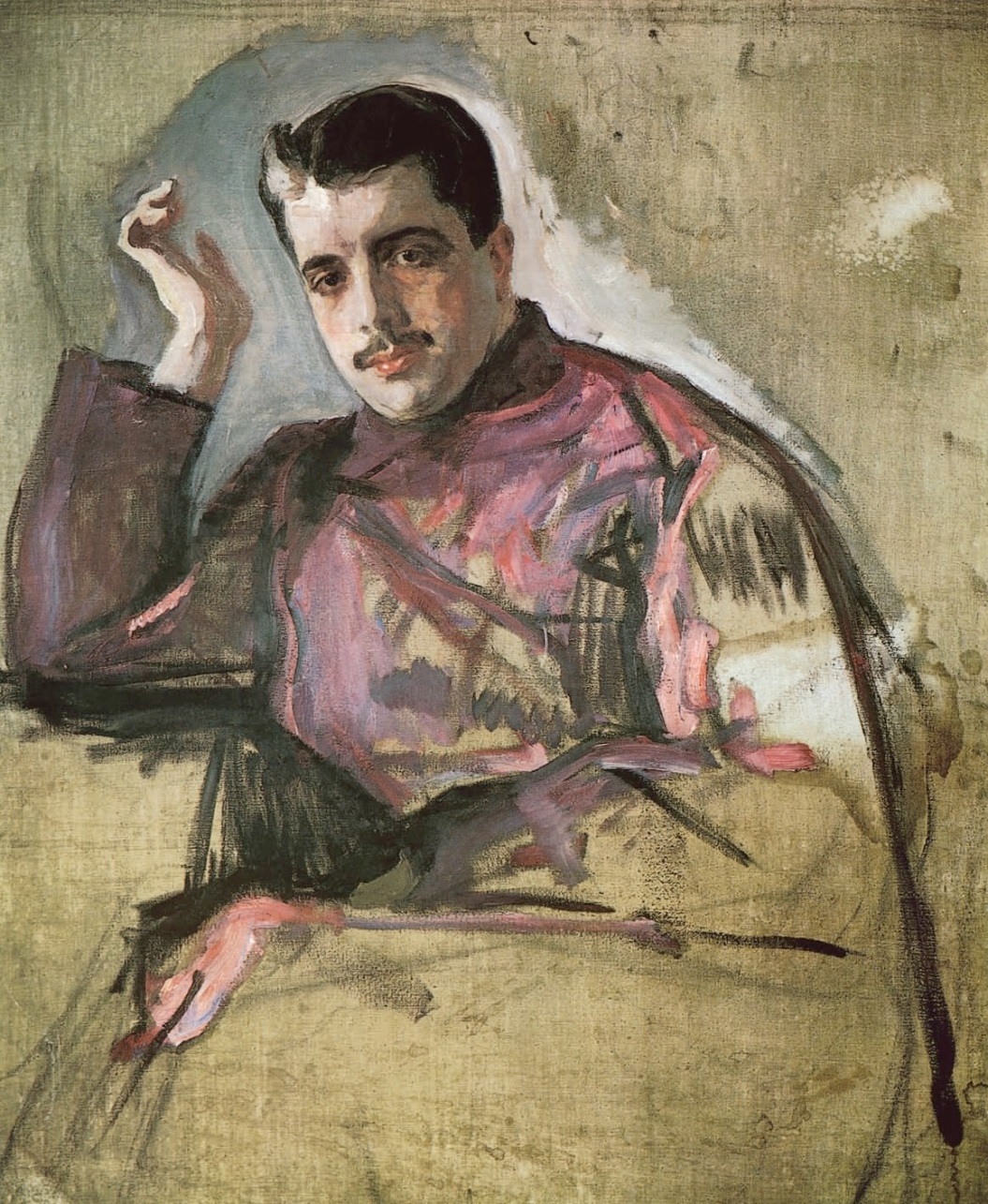 1905 – Russian exhibition of portrait art

1906 – Paris!  Exhibition of Russian painting

1907 – Paris!  Art and music: five “historical concerts”

1908 – Paris! Boris Godunov, complete, with Fyodor Chaliapin

1909 – Paris!  More Russian operas (R-K, Ivan the Terrible; Glinka, Ruslan and Lyudmila; Borodin, Prince Igor)
Sergey Diaghilev (Serov portrait, 1904)
Borodin, Prince Igor:  extract from the Polovtsian Dances (performed in Paris, 1909)
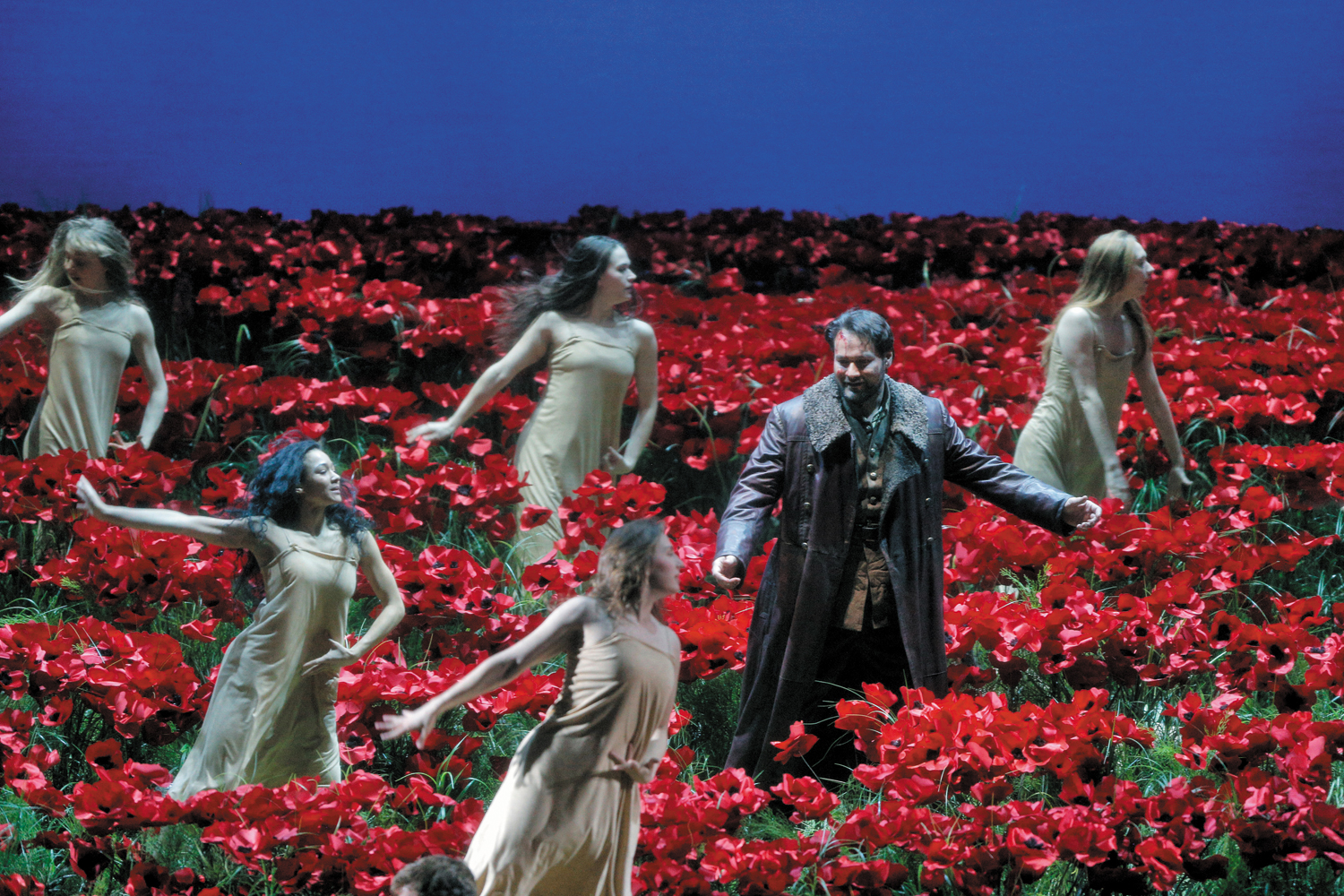 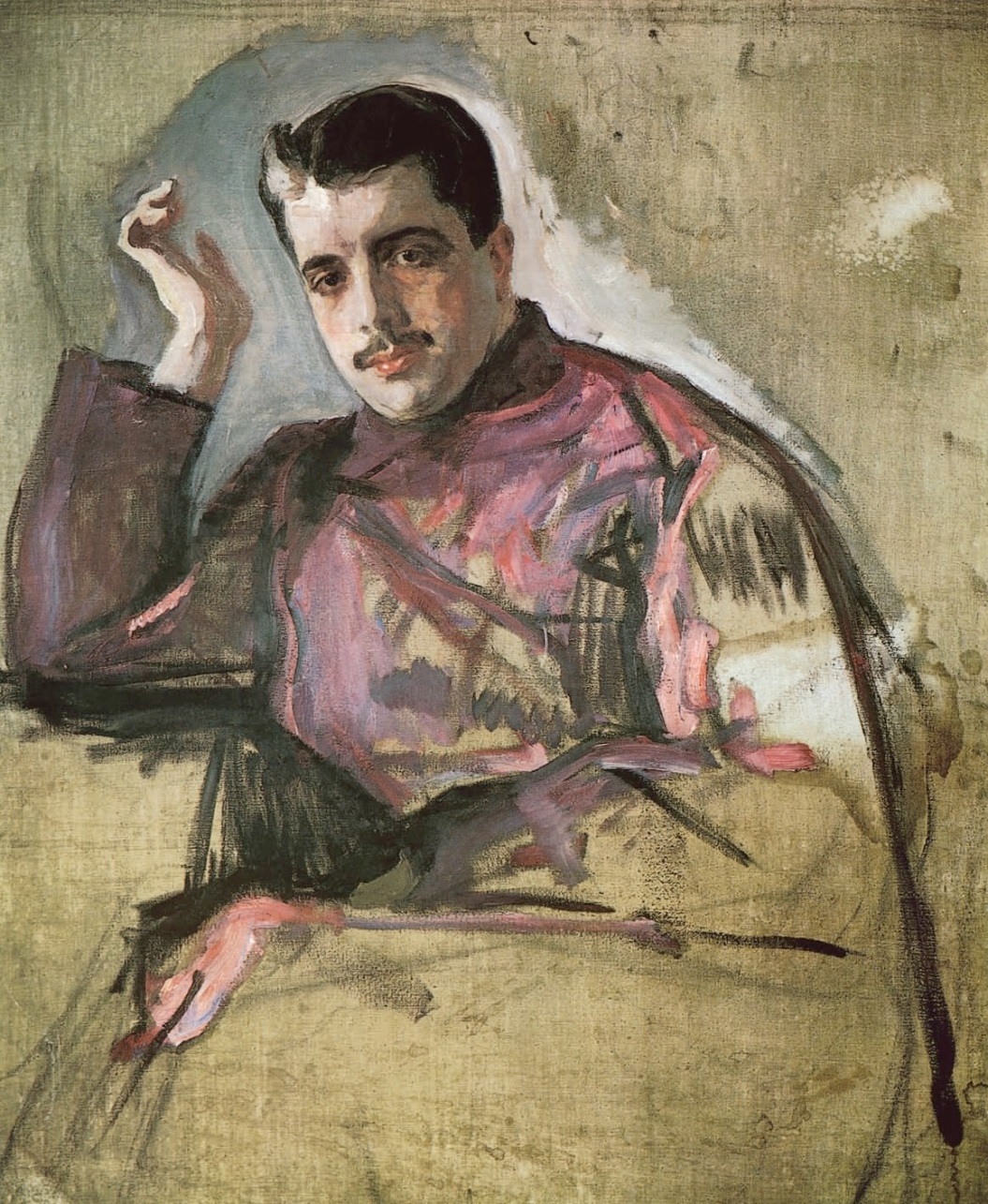 1905 – Russian exhibition of portrait art

1906 – Paris!  Exhibition of Russian painting

1907 – Paris!  Art and music: five “historical concerts”

1908 – Paris! Boris Godunov, complete, with Fyodor Chaliapin

1909 – Paris!  More Russian operas (R-K, Ivan the Terrible; Glinka, Ruslan and Lyudmila; Borodin, Prince Igor)
. . . and  . . . the Ballets russes!
Sergey Diaghilev (Serov portrait, 1904)
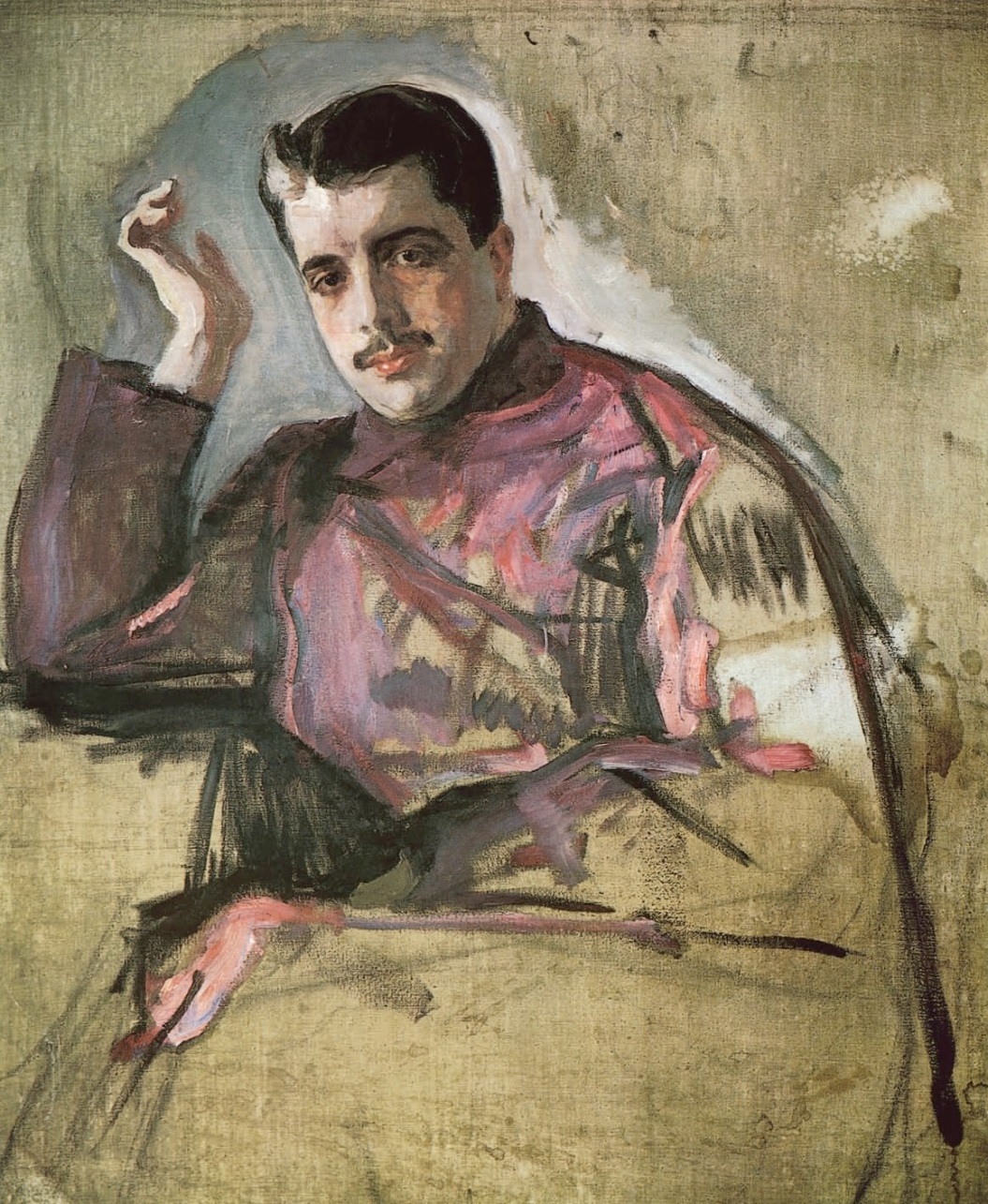 1905 – Russian exhibition of portrait art

1906 – Paris!  Exhibition of Russian painting

1907 – Paris!  Art and music: five “historical concerts”

1908 – Paris! Boris Godunov, complete, with Fyodor Chaliapin

1909 – Paris!  More Russian operas (R-K, Ivan the Terrible; Glinka, Ruslan and Lyudmila; Borodin, Prince Igor)
. . . and  . . . the Ballets russes!
1910??
Sergey Diaghilev (Serov portrait, 1904)
Fairy Tale:
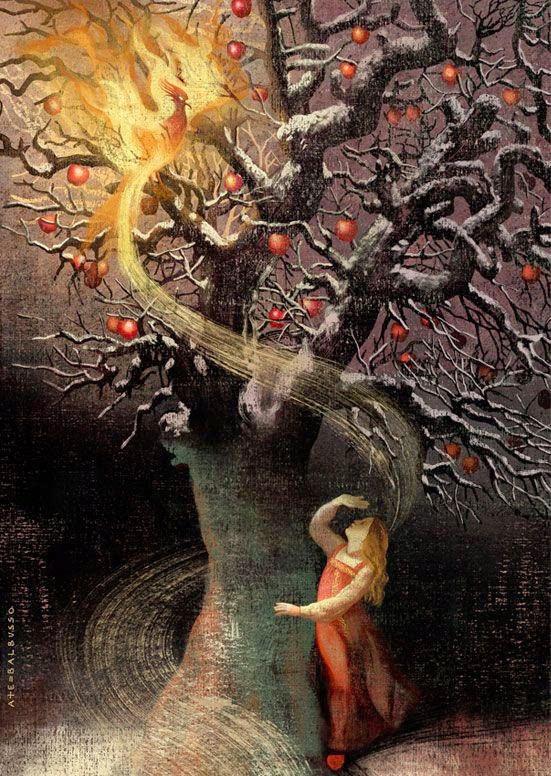 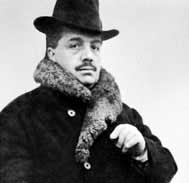 Diaghilev
Zhar’-ptitsa (“The Firebird”)
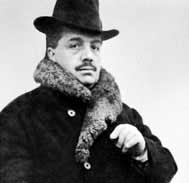 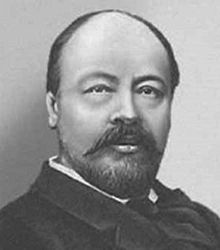 Diaghilev                                                Anatoly Lyadov (1855-1914)
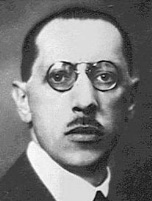 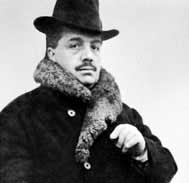 Diaghilev
Stravinsky
Stravinsky ballet: Zhar’-ptitsa (The Firebird; L’oiseau de feu)
Premiere, Paris: June 25, 1910
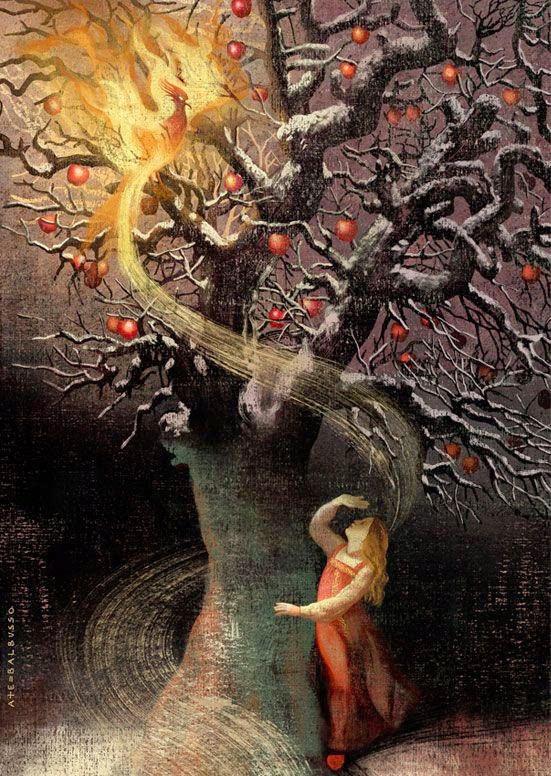 Stravinsky ballet: Zhar’-ptitsa (The Firebird; L’oiseau de feu)
Premiere, Paris: June 25, 1910
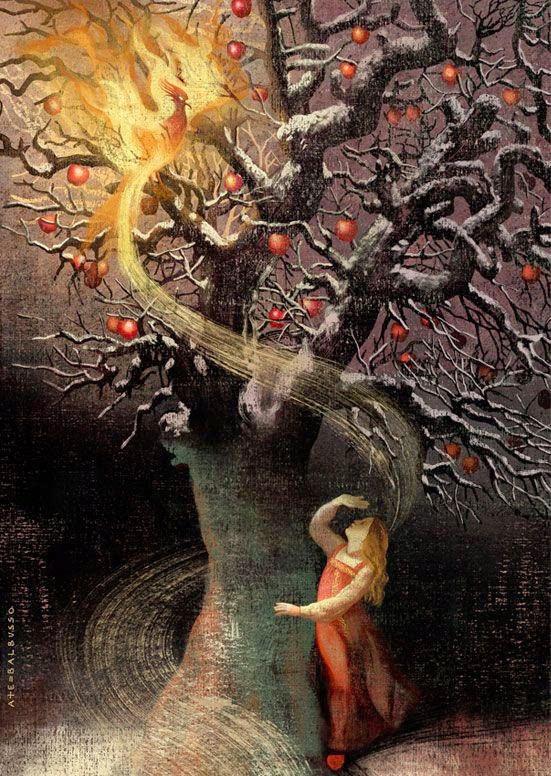 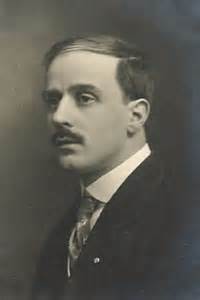 Choreography: Mikhail Fokine
Stravinsky ballet: Zhar’-ptitsa (The Firebird; L’oiseau de feu)
Premiere, Paris: June 25, 1910
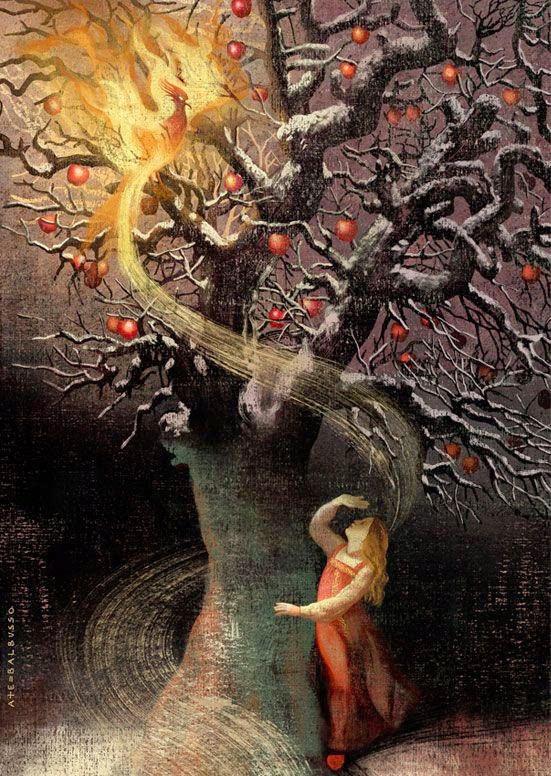 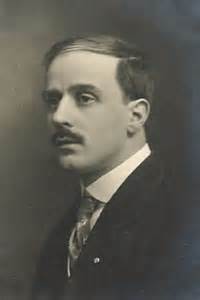 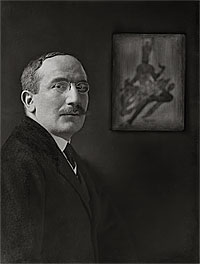 Choreography: Mikhail Fokine               Costumes: Léon Bakst
Stravinsky ballet: Zhar’-ptitsa (The Firebird; L’oiseau de feu)
Premiere, Paris: June 25, 1910
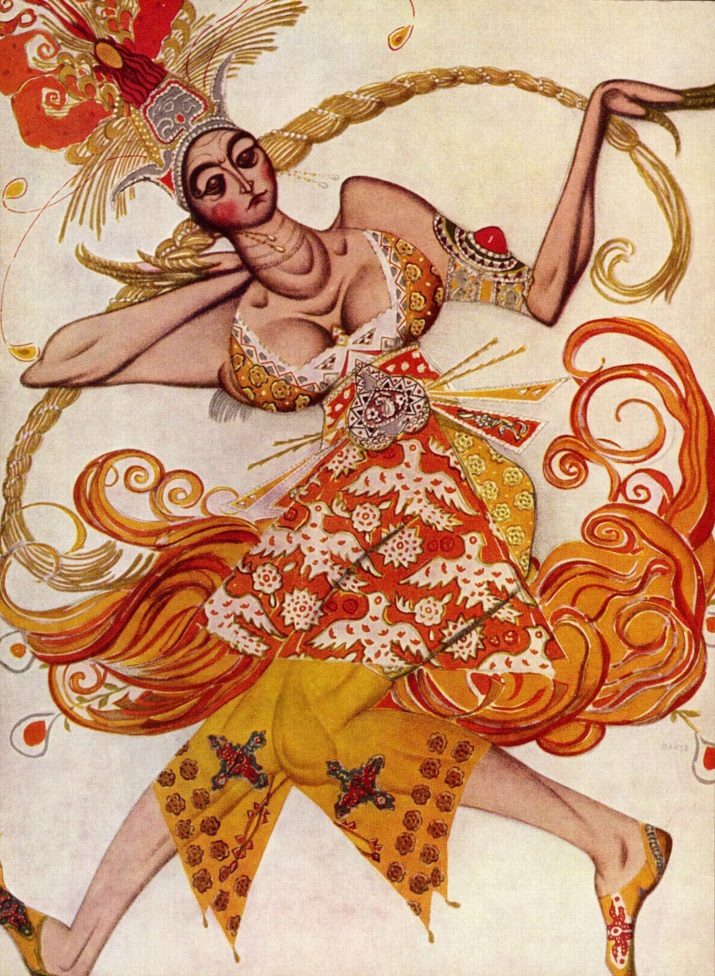 Ballerina Costume  (Léon Bakst)
Stravinsky ballet: Zhar’-ptitsa (The Firebird; L’oiseau de feu)
Premiere, Paris: June 25, 1910
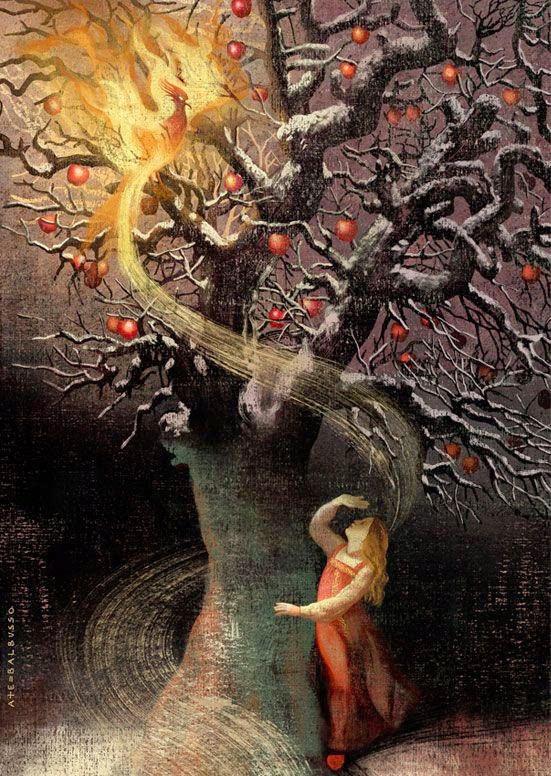 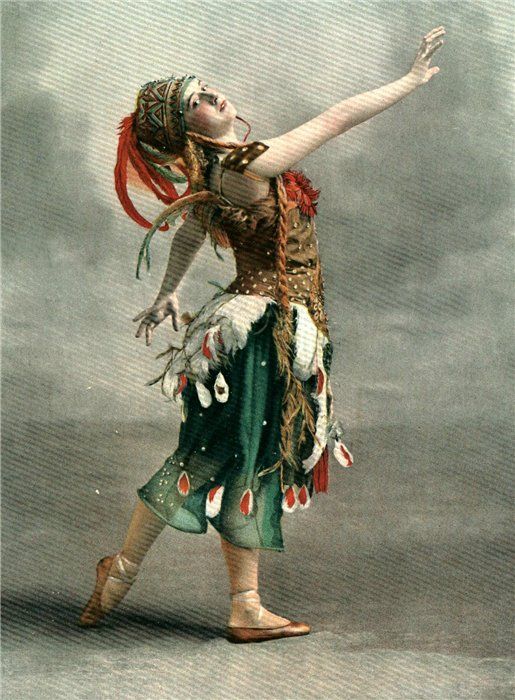 Tamara Karsavina
Stravinsky ballet: Zhar’-ptitsa (The Firebird; L’oiseau de feu)
Premiere, Paris: June 25, 1910
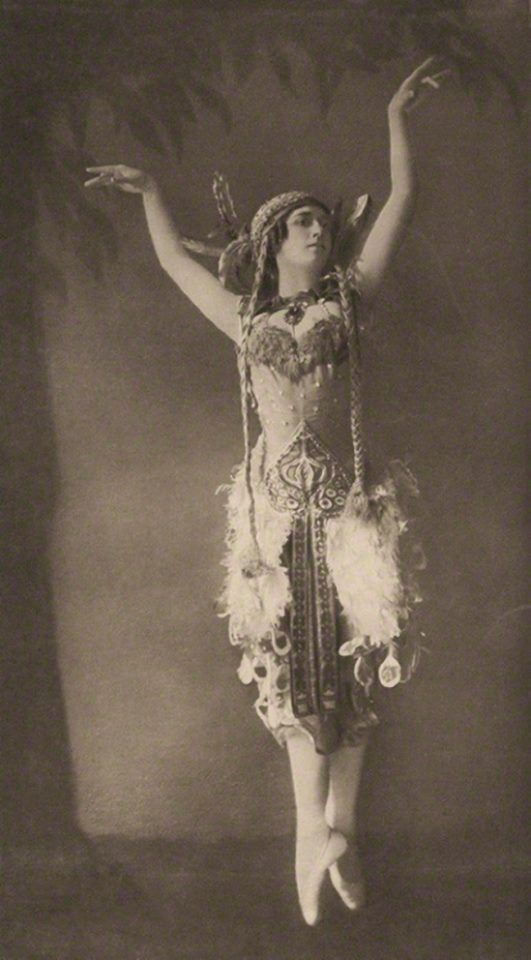 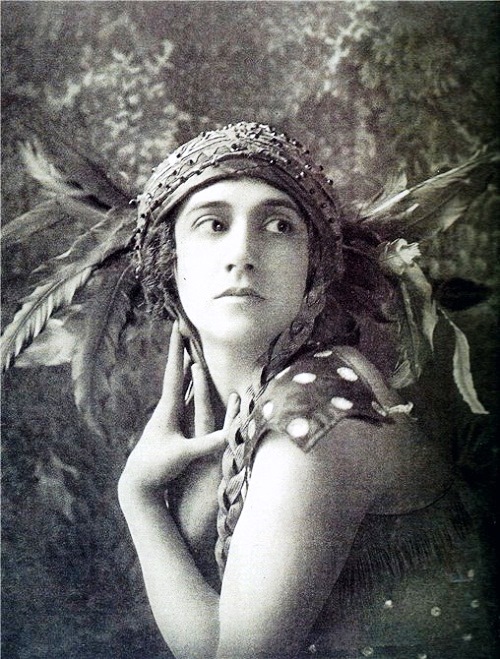 Tamara Karsavina
Stravinsky ballet: Zhar’-ptitsa (The Firebird; L’oiseau de feu)
Premiere, Paris: June 25, 1910
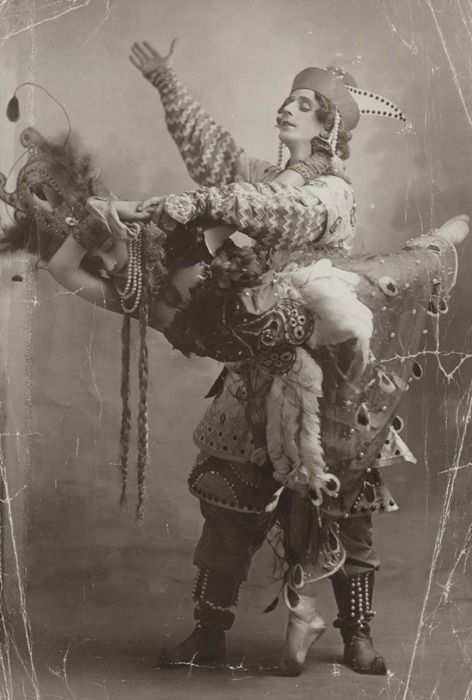 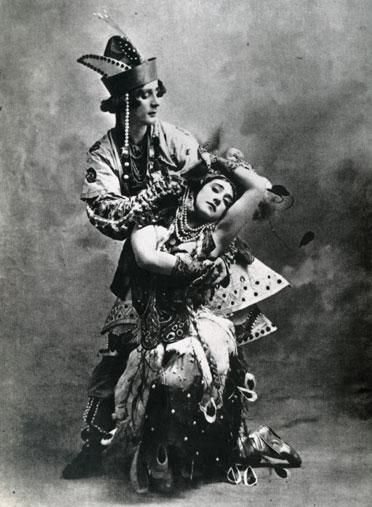 Michel Fokine, Tamara Karsavina
Stravinsky ballet: Zhar’-ptitsa (The Firebird; L’oiseau de feu)
Premiere, Paris: June 25, 1910
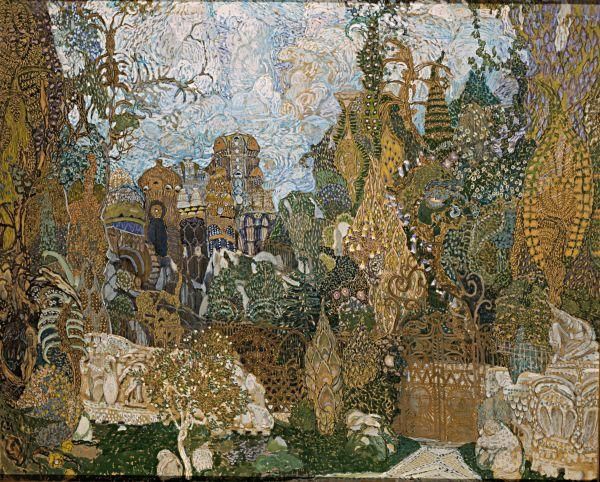 Kaschei’s Magic Garden
Stage Décor 1910: Aleksandr Golovin
From Rimsky-Korsakov, 100 Russian Folk Songs (1876)
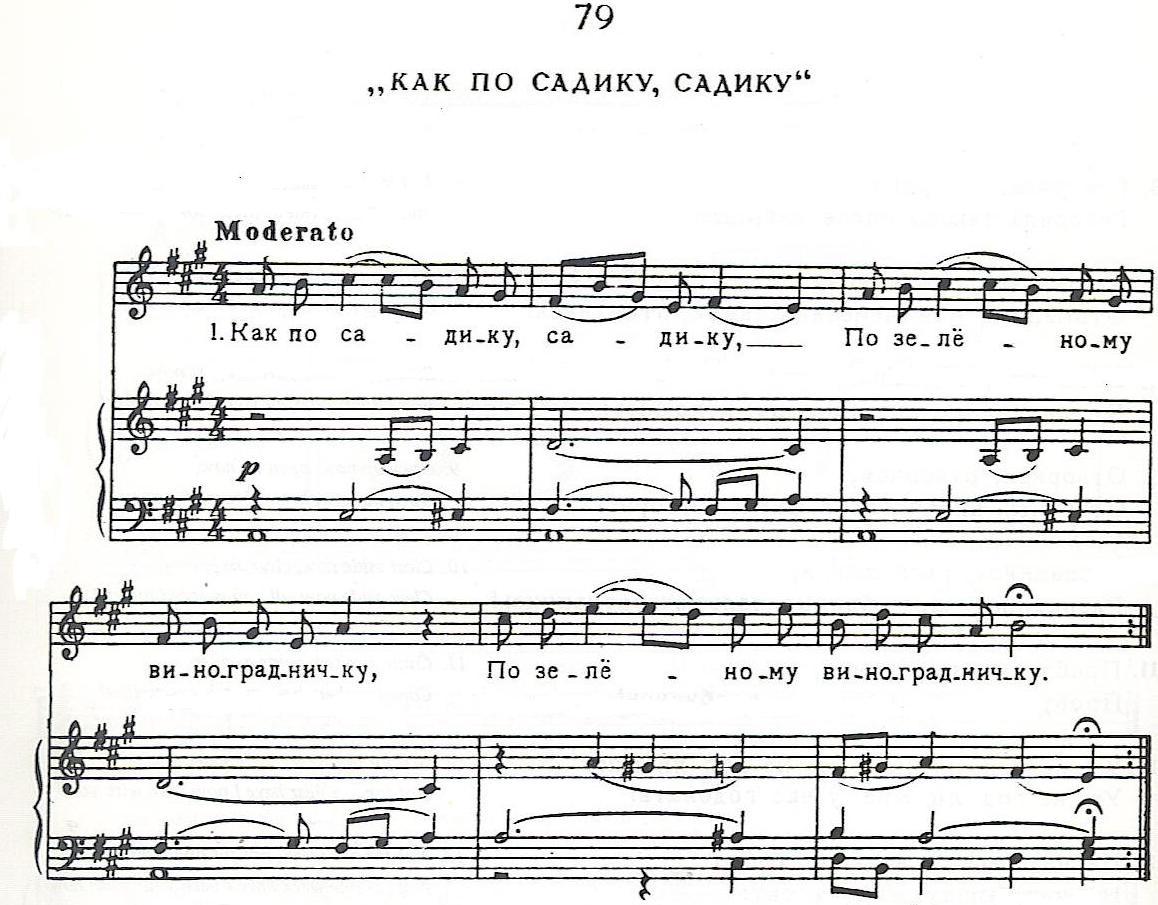 From Rimsky-Korsakov, 100 Russian Folk Songs (1876)
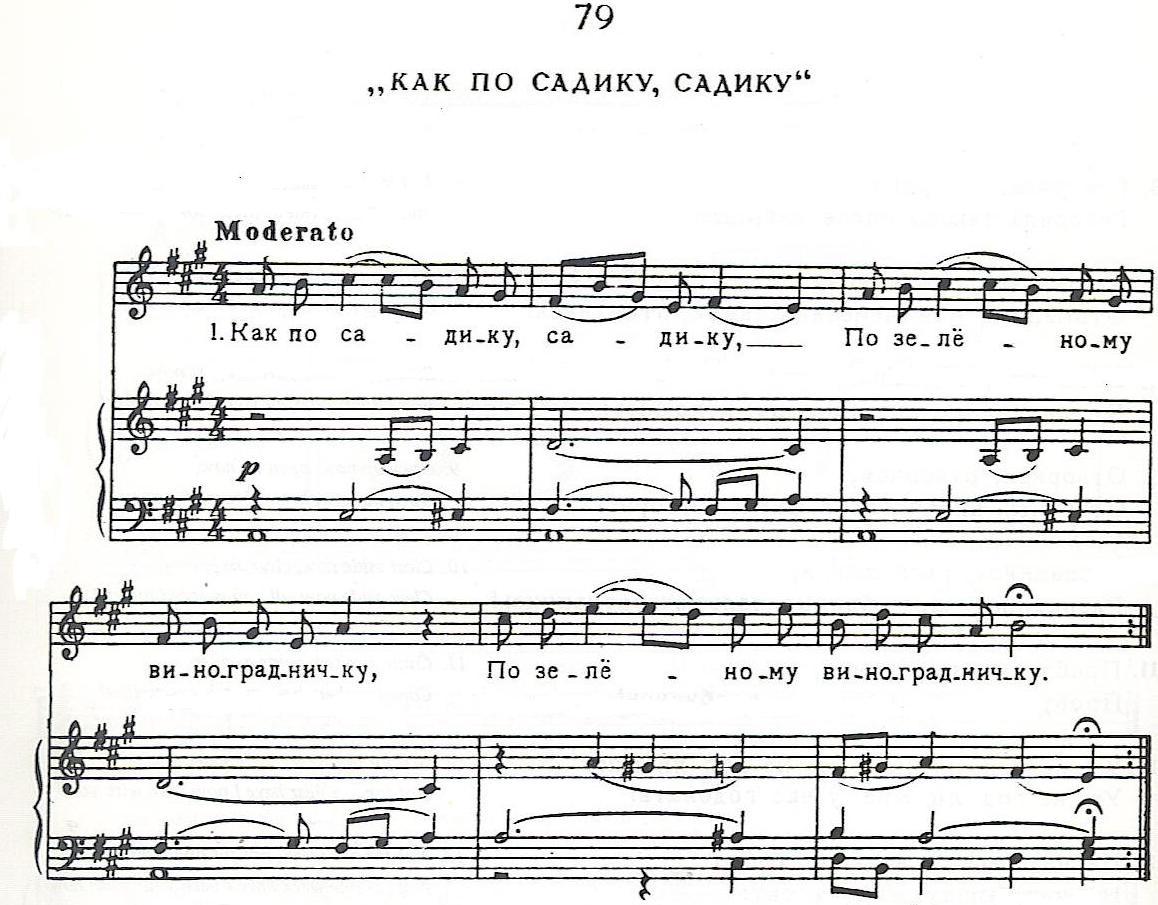 Intro from:
From Rimsky-Korsakov, 100 Russian Folk Songs (1876)
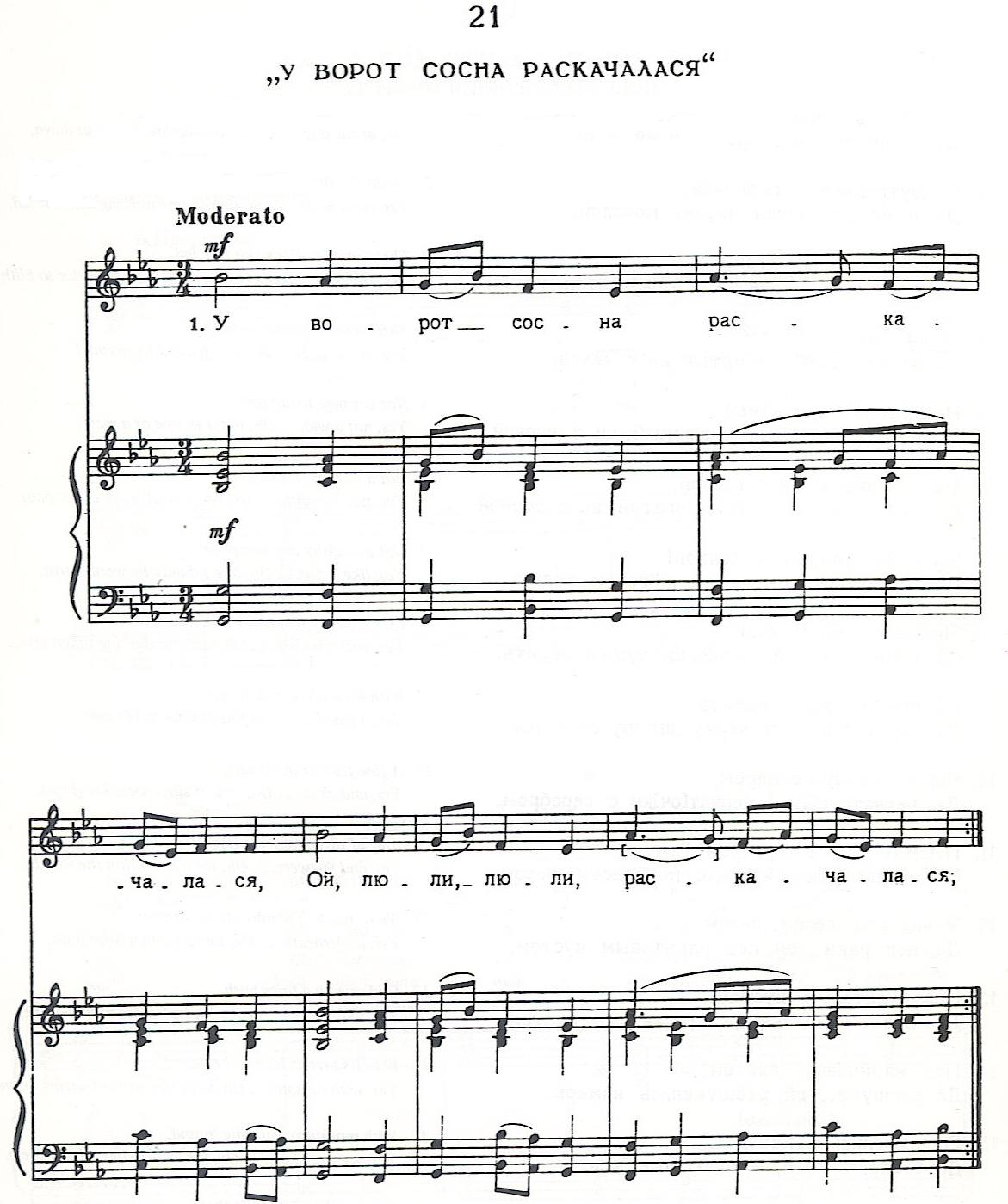 Russian musical tradition stemming from Glinka
Human characters:                                          Supernatural characters/events:
Diatonic music		                      Chromatic or artificial scales/collections
Stravinsky, Firebird, “Infernal Dance of King Kaschei”
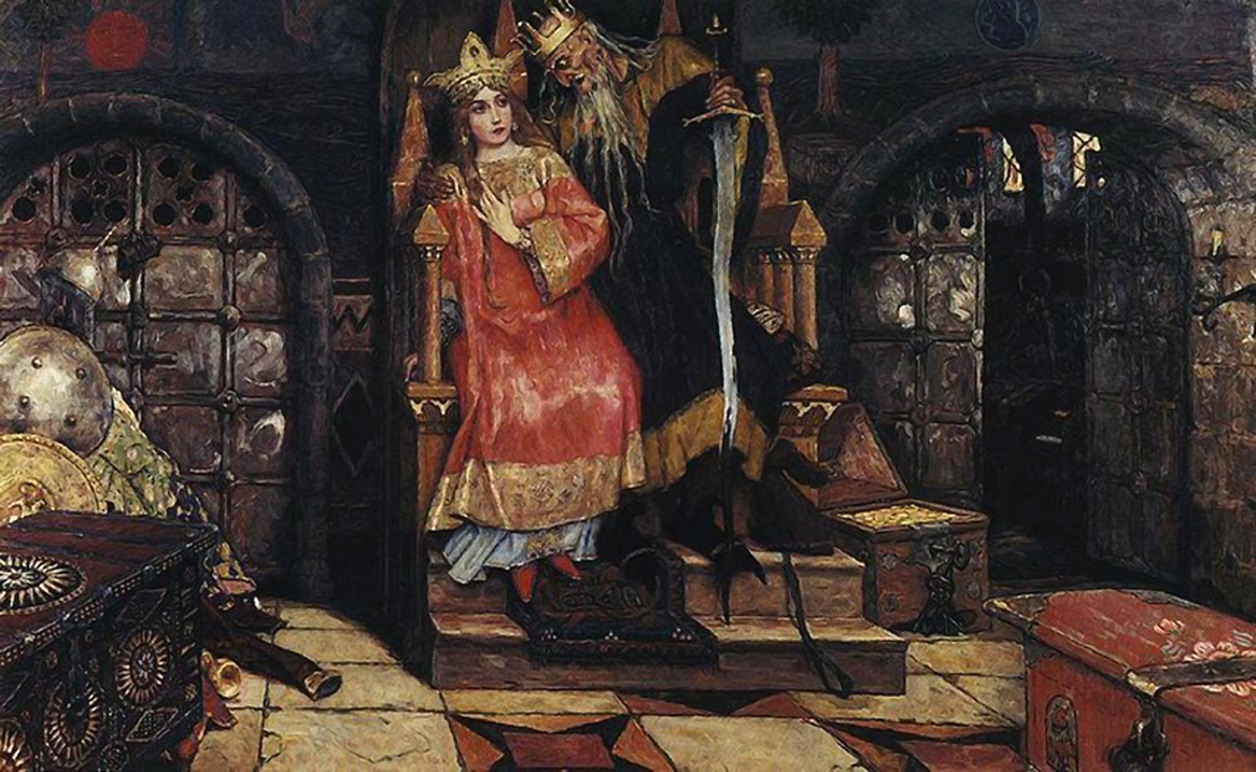 Stravinsky, Firebird, “Infernal Dance of King Kaschei”
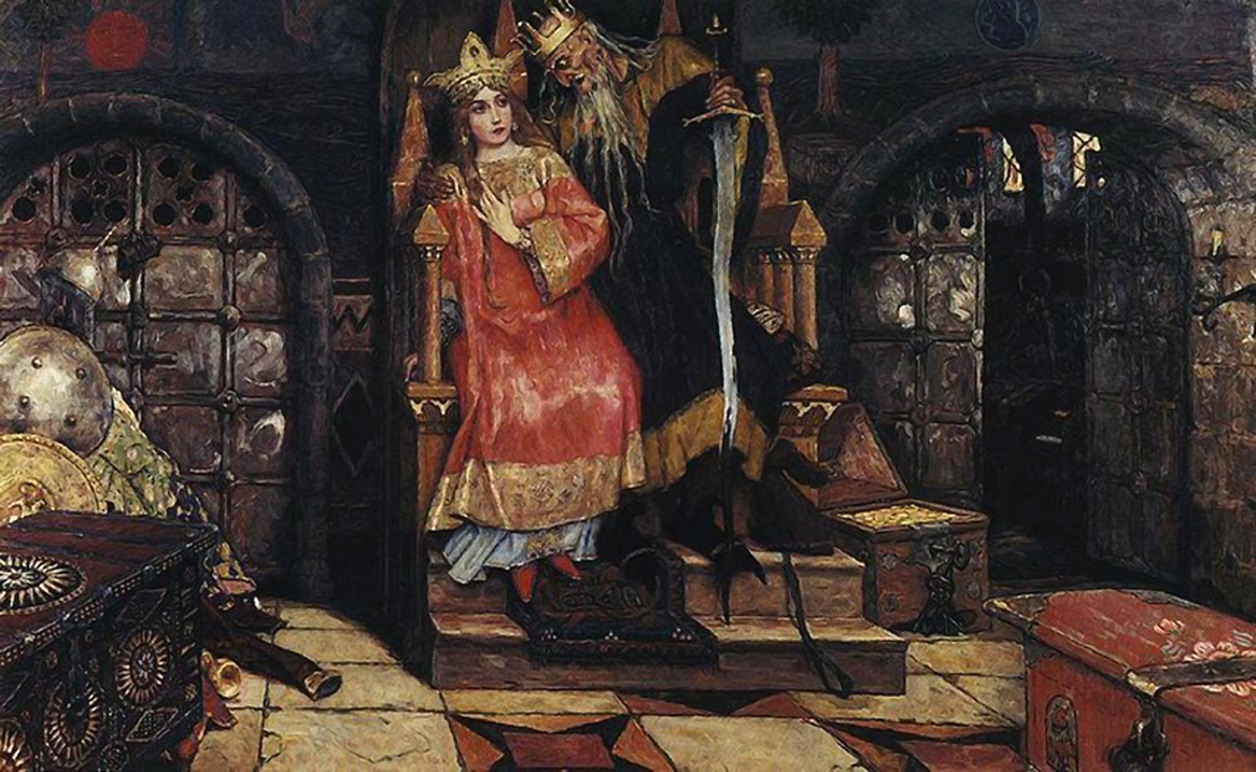 Sharp-cornered angularity
Stravinsky, Firebird, “Infernal Dance of King Kaschei”
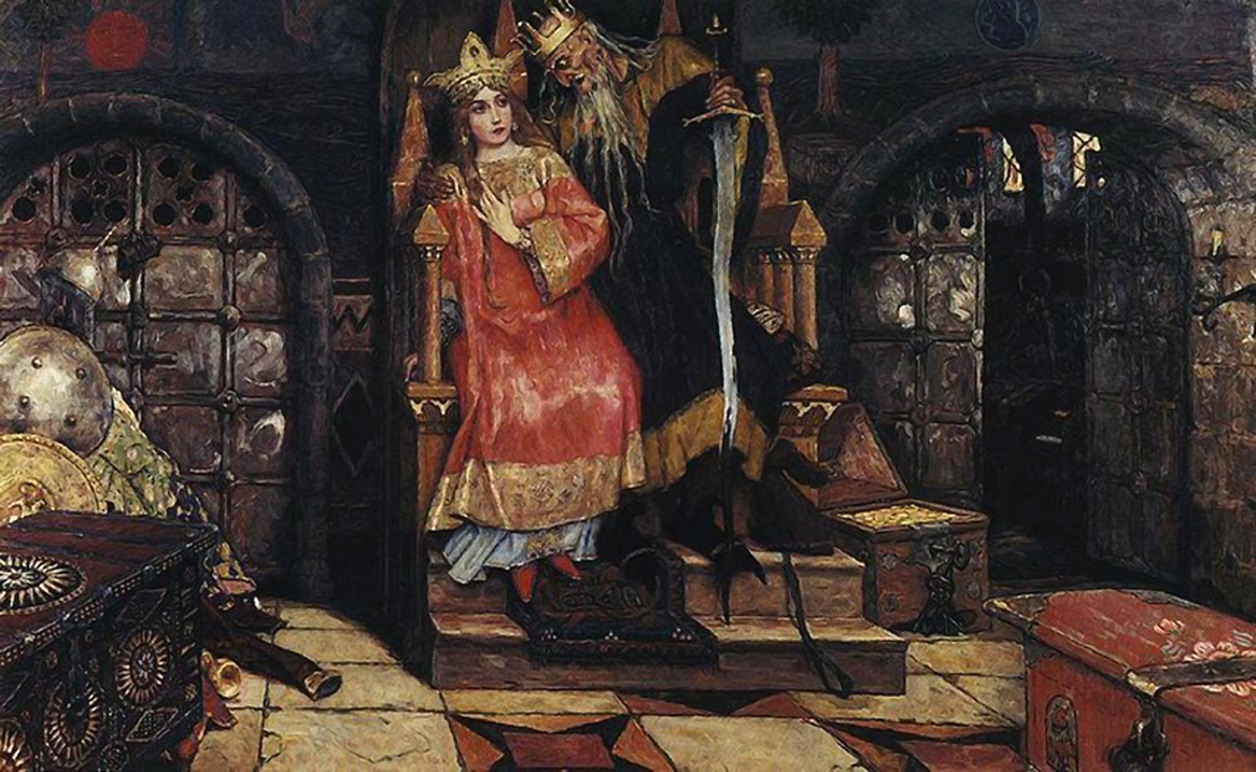 Sharp-cornered angularity

The Stravinskian sforzando accent:      !!
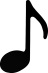 Stravinsky, Firebird, “Infernal Dance of King Kaschei”
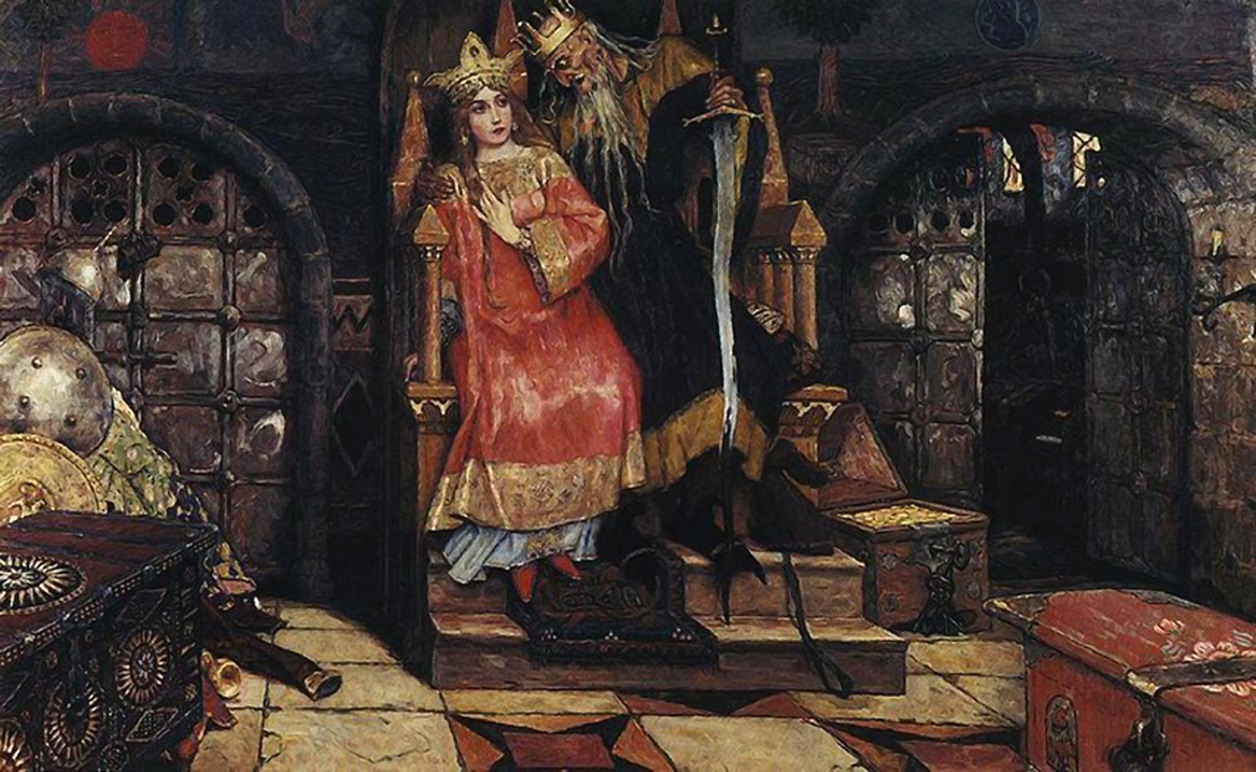 Sharp-cornered angularity

The Stravinskian sforzando accent:      !!

Octatonicism
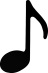 Stravinsky, Firebird, “Infernal Dance of King Kaschei”
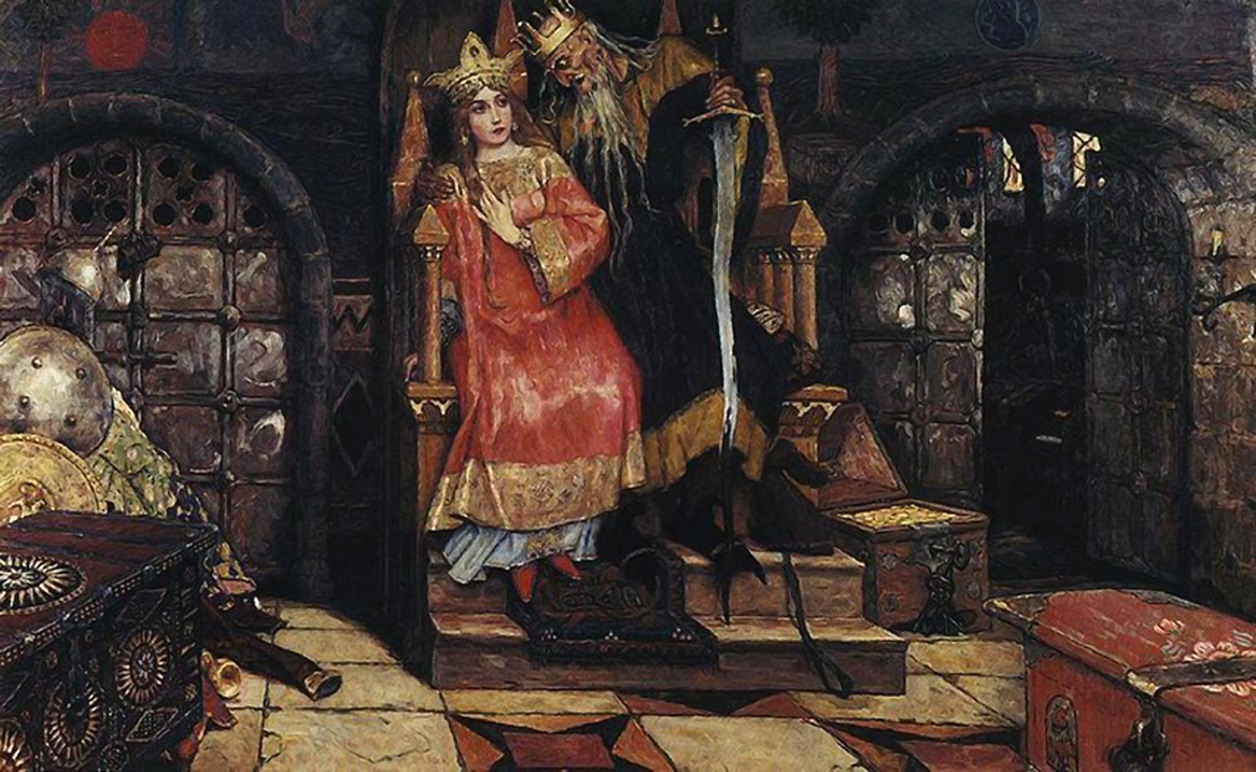 Sharp-cornered angularity

The Stravinskian sforzando accent:      !!

Octatonicism

High-modernist “rewriting” of . . . . ?
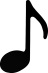 Stravinsky, Firebird, “Infernal Dance of King Kaschei”
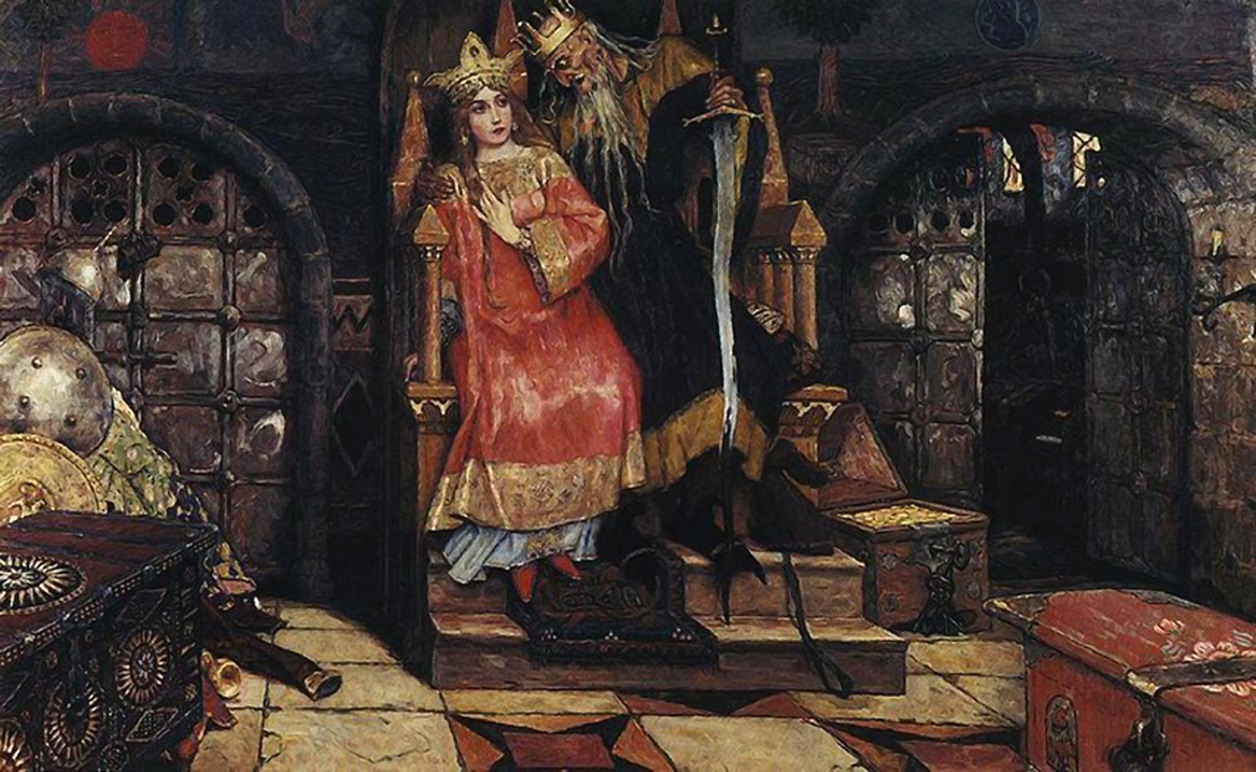 Sharp-cornered angularity

The Stravinskian sforzando accent:      !!

Octatonicism

High-modernist “rewriting” of . . . . ?
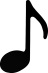 (Tchaikovsky, Nutcracker, Act 1, “Drosselmeyer’s Presents”)
1905 – Russian exhibition of portrait art

1906 – Paris!  Exhibition of Russian painting

1907 – Paris!  Art and music: five “historical concerts”

1908 – Paris! Boris Godunov, complete, with Fyodor Chaliapin

1909 – Paris!  More Russian operas (R-K, Ivan the Terrible; Glinka, Ruslan and Lyudmila; Borodin, Prince Igor) . . . and  . . . the Ballets russes!

1910 – Paris: The Firebird!
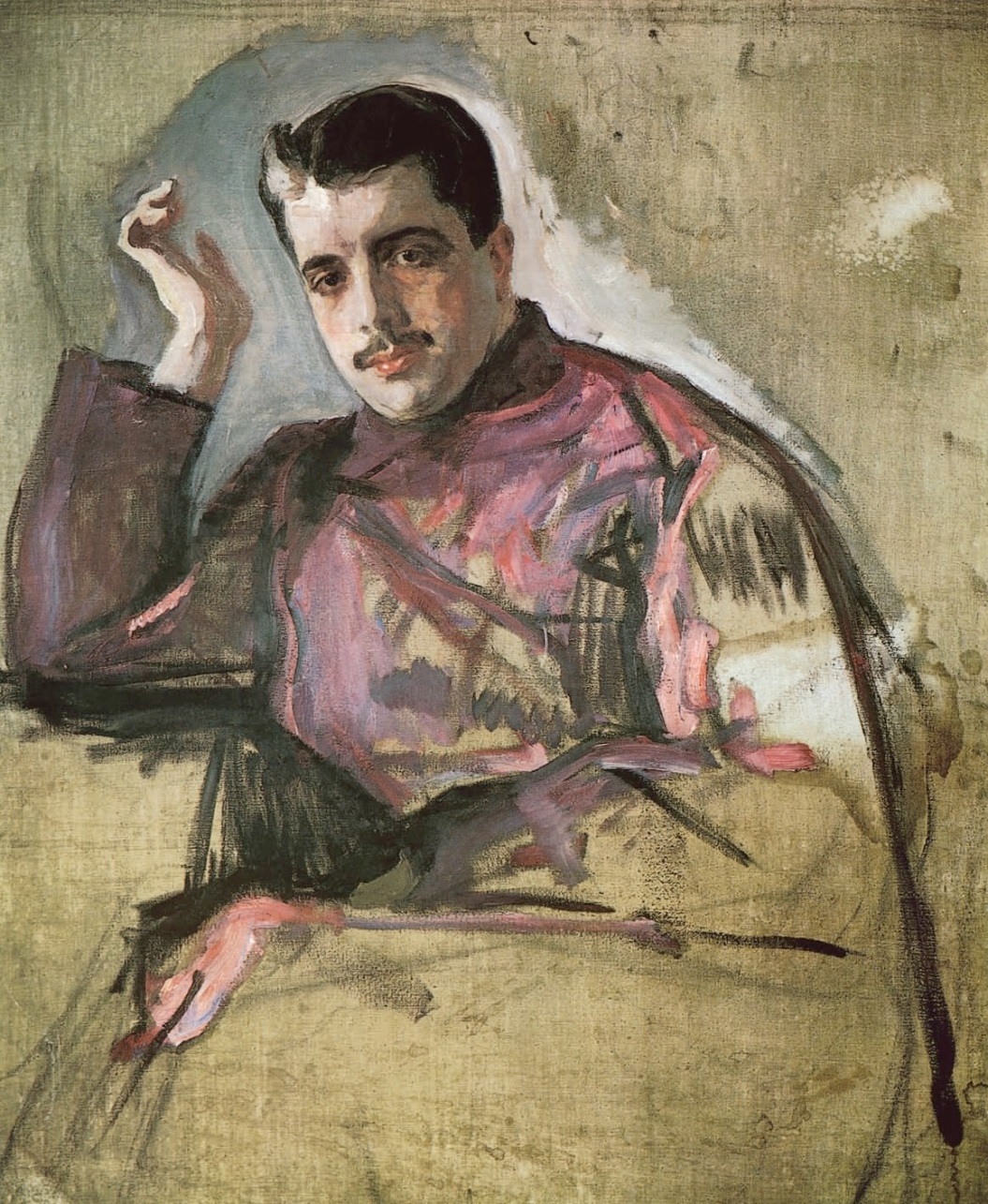 1911??
Sergey Diaghilev (Serov portrait, 1904)
Stravinsky, Petrushka (1911)
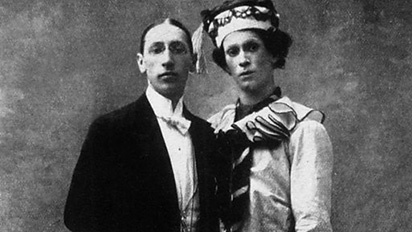 Igor Stravinsky, Vaslav Nijinksy
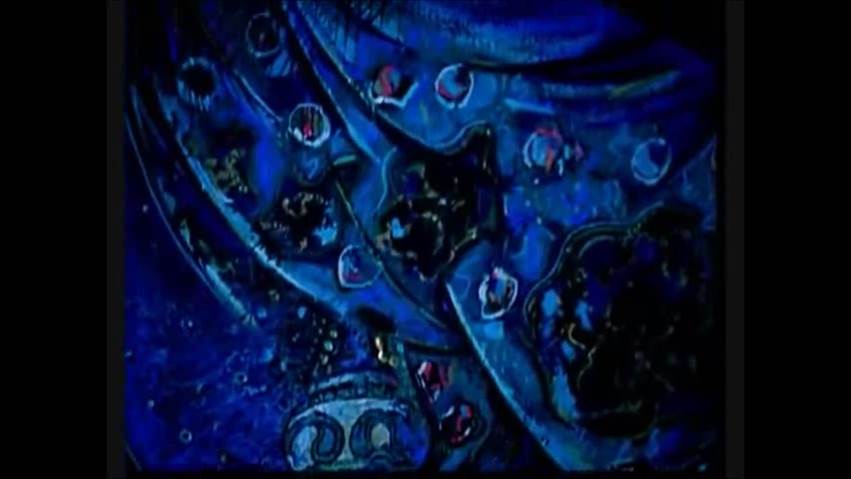 Stravinsky, Petrushka (1911): “Opening Scene ”
Recreation of the 1911 staging (Rudolf Nureyev)
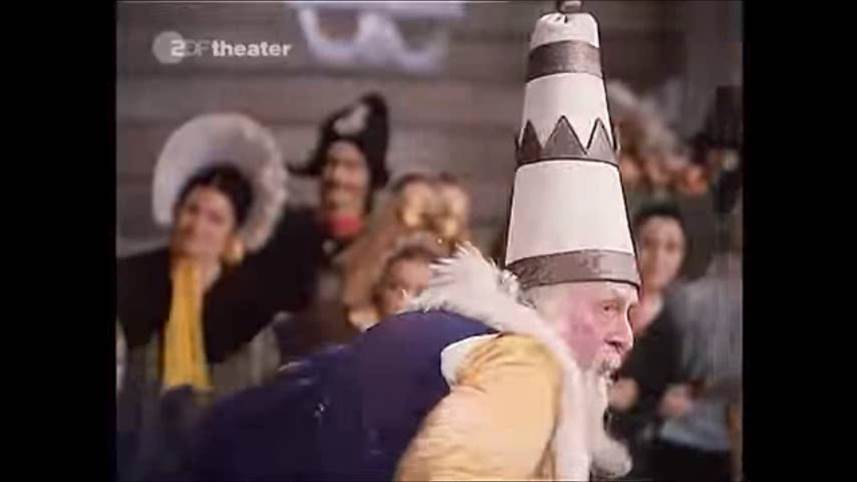 Stravinsky, Petrushka (1911): “Russian Dance”
Recreation of the 1911 staging (Rudolf Nureyev)
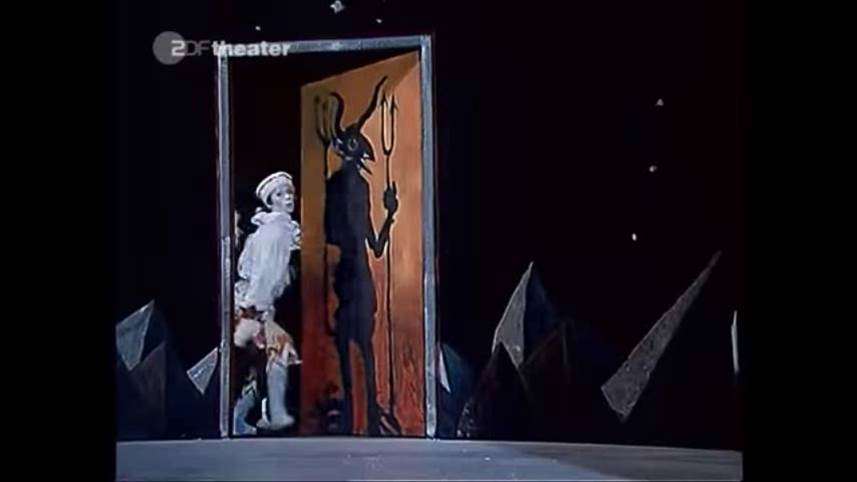 Stravinsky, Petrushka (1911): “Chez Petrouchka”
Recreation of the 1911 staging (Rudolf Nureyev)
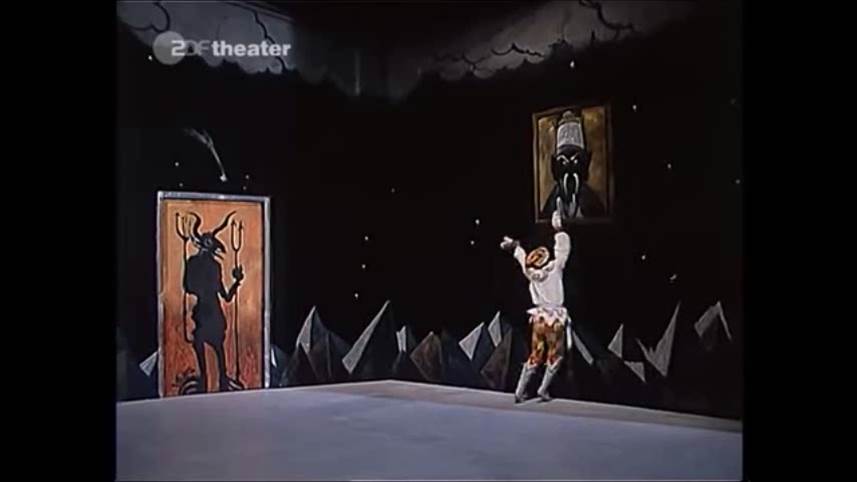 Stravinsky, Petrushka (1911): “Curses of Petrushka”
Recreation of the 1911 staging (Rudolf Nureyev)